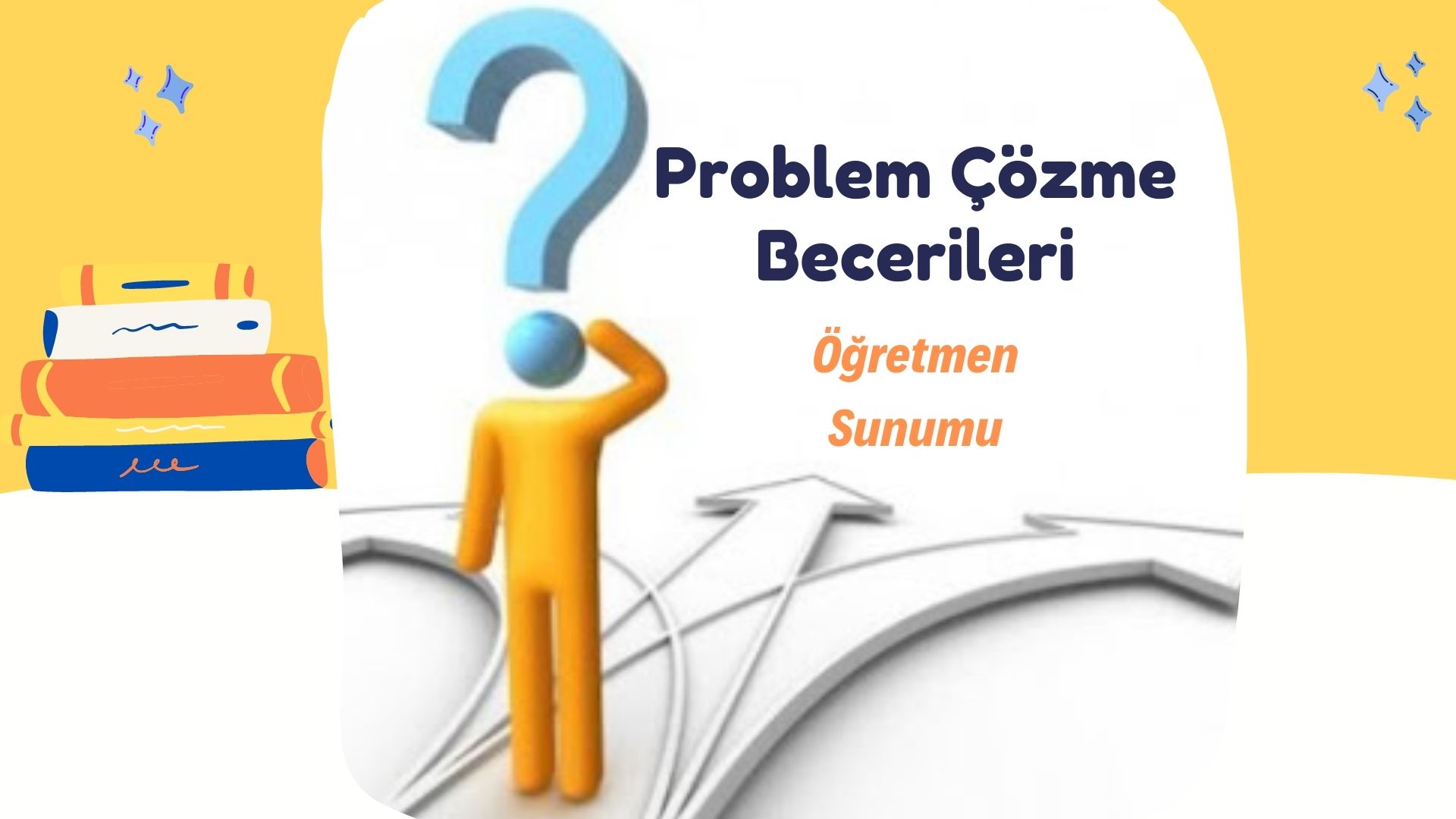 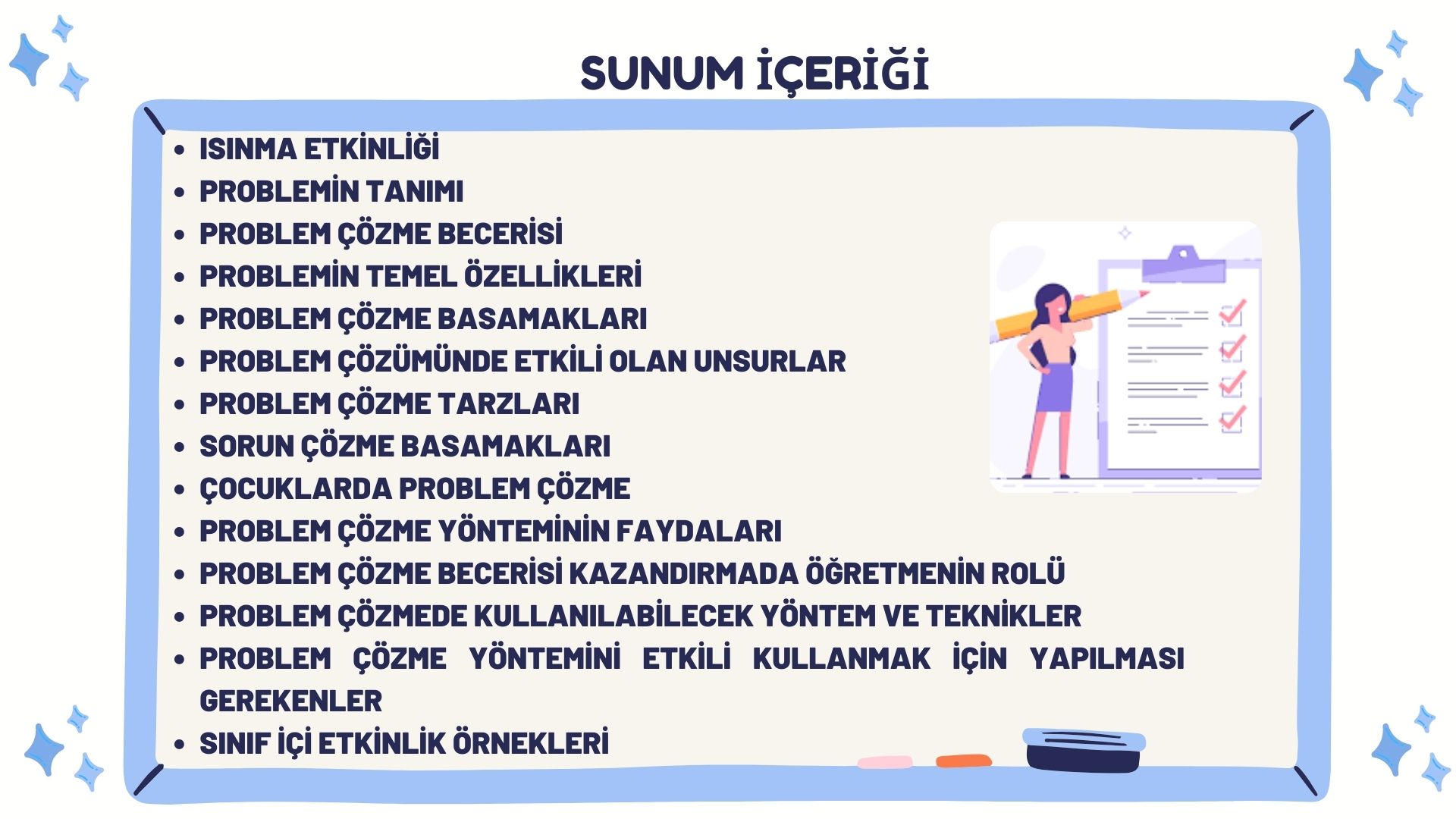 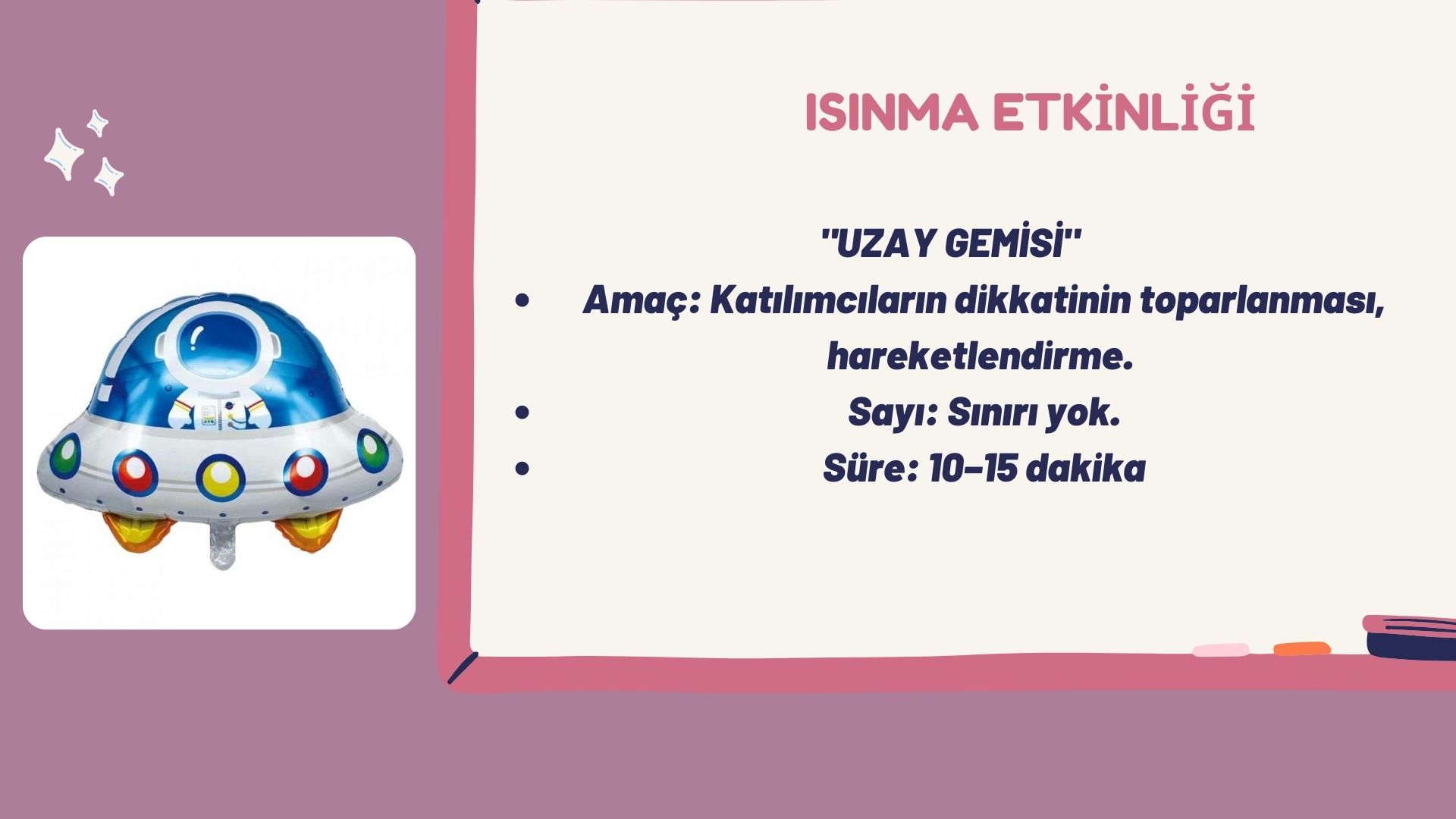 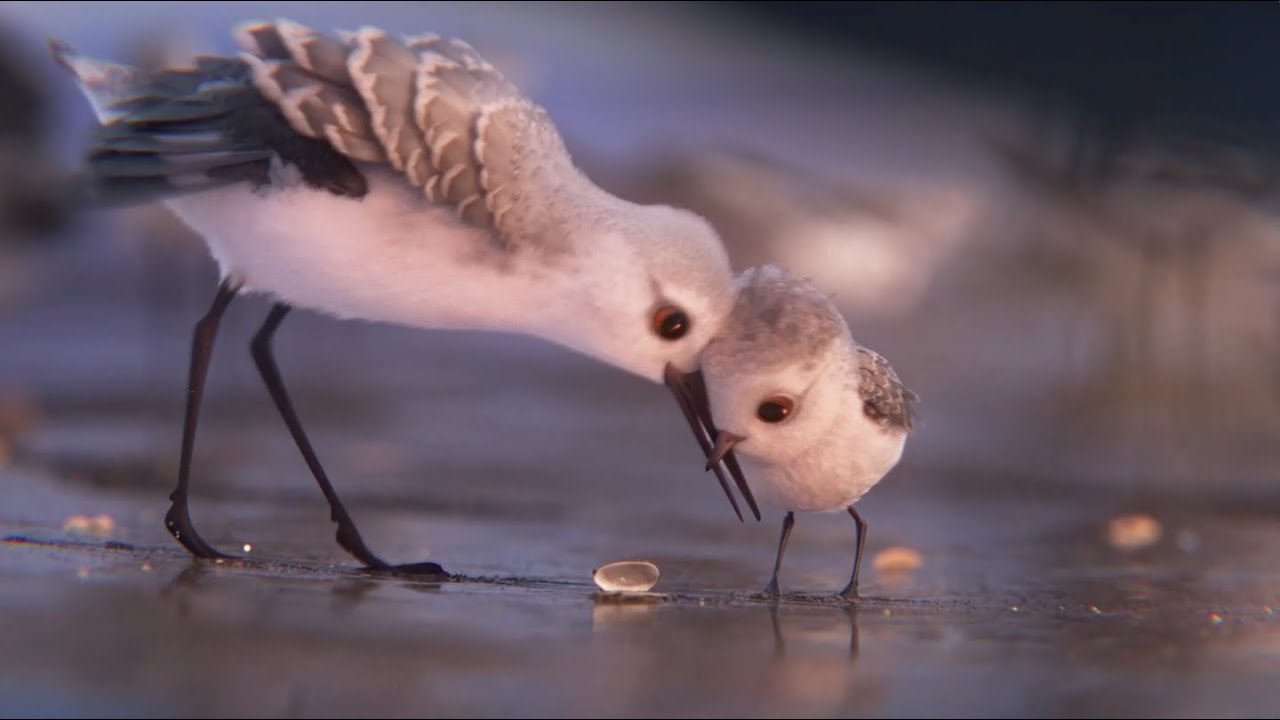 Piper Animasyonu
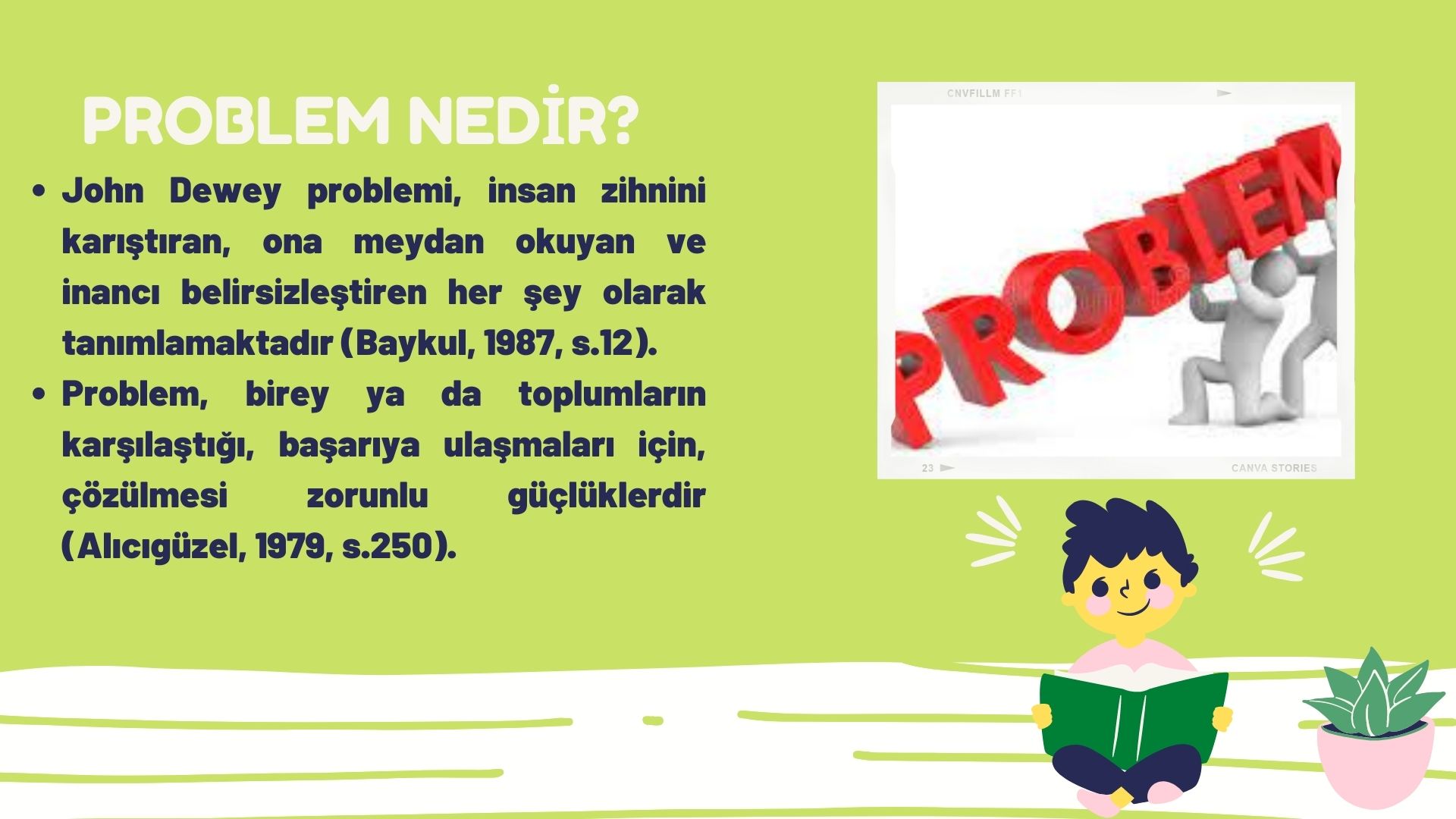 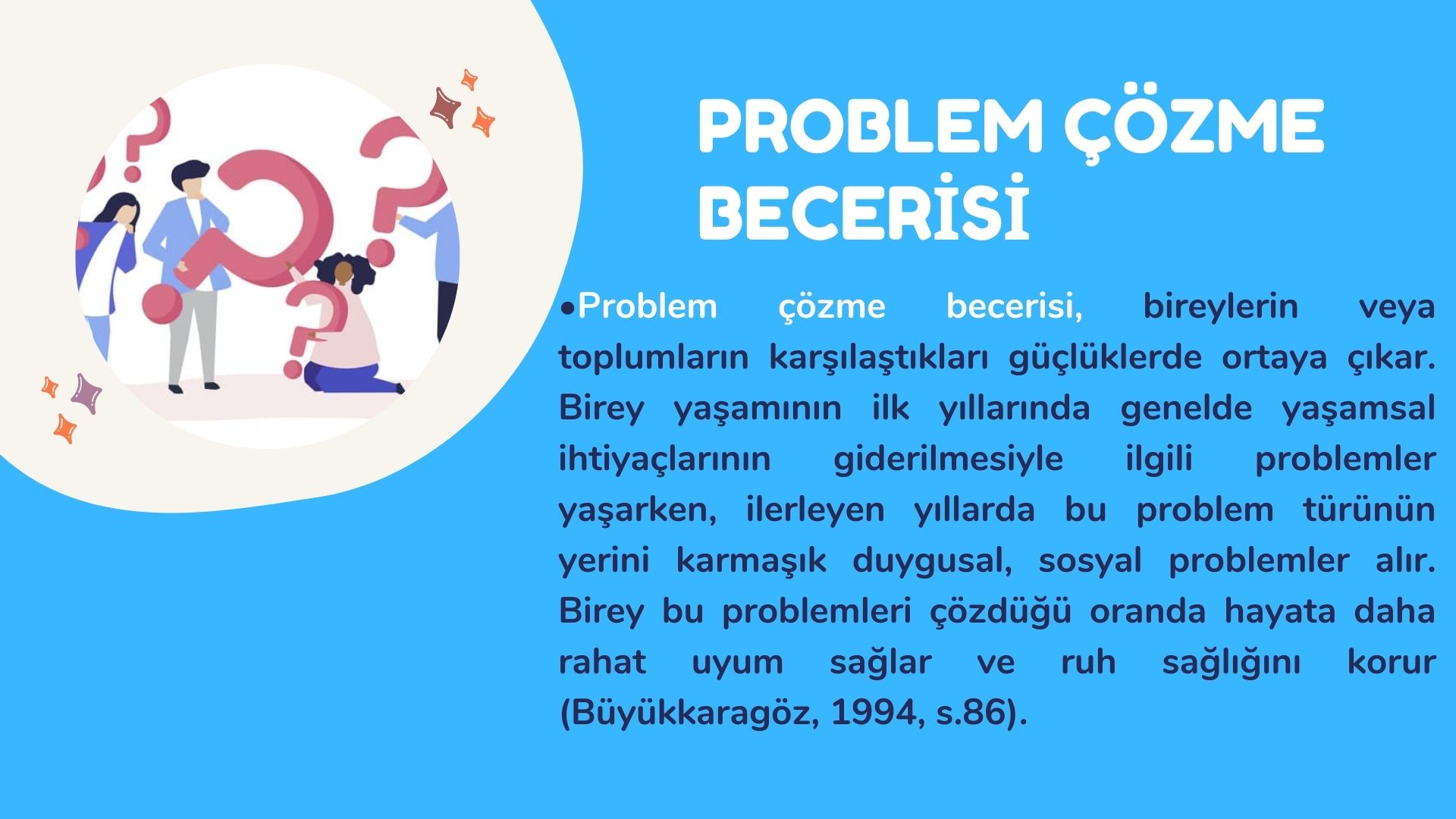 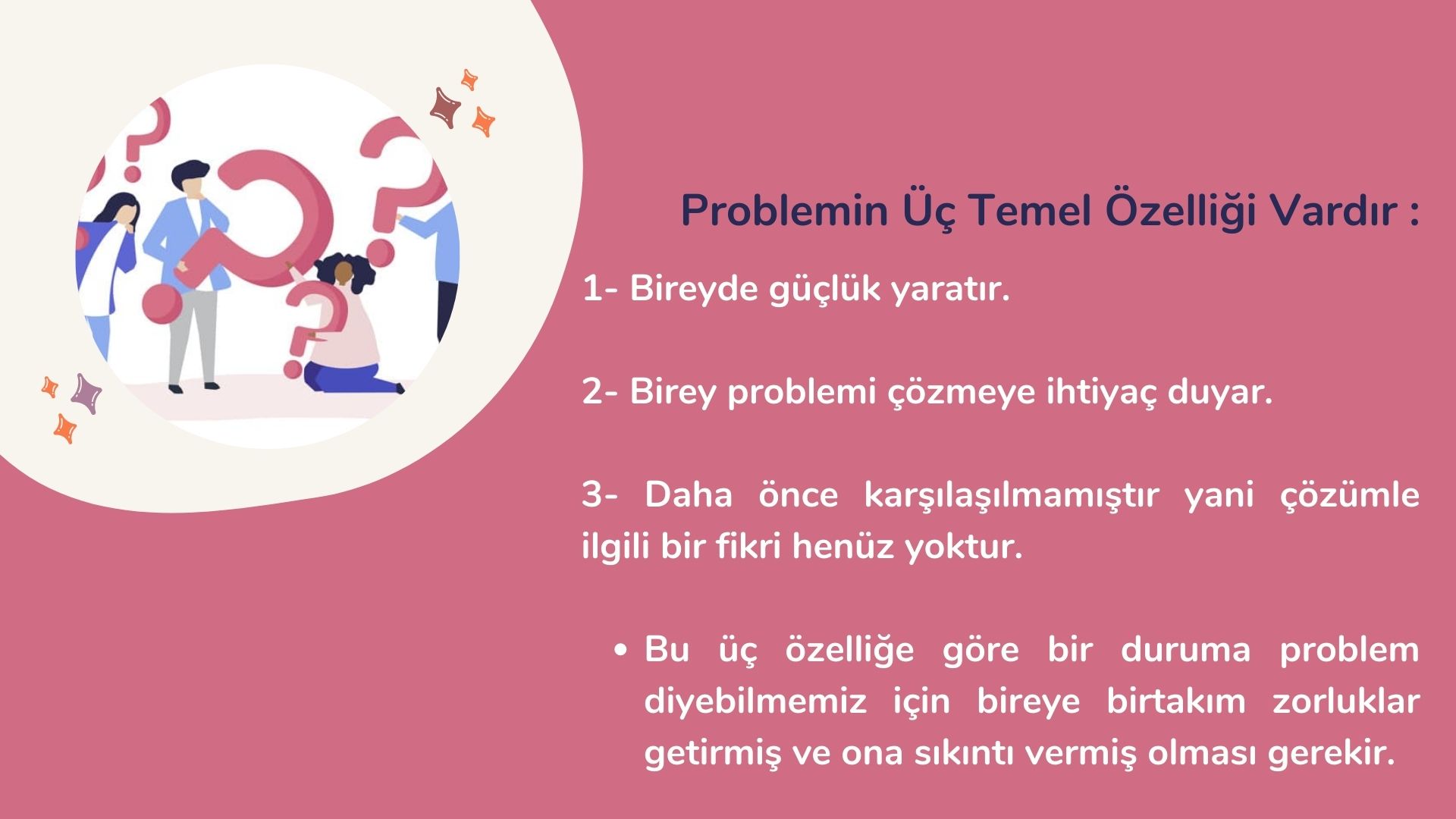 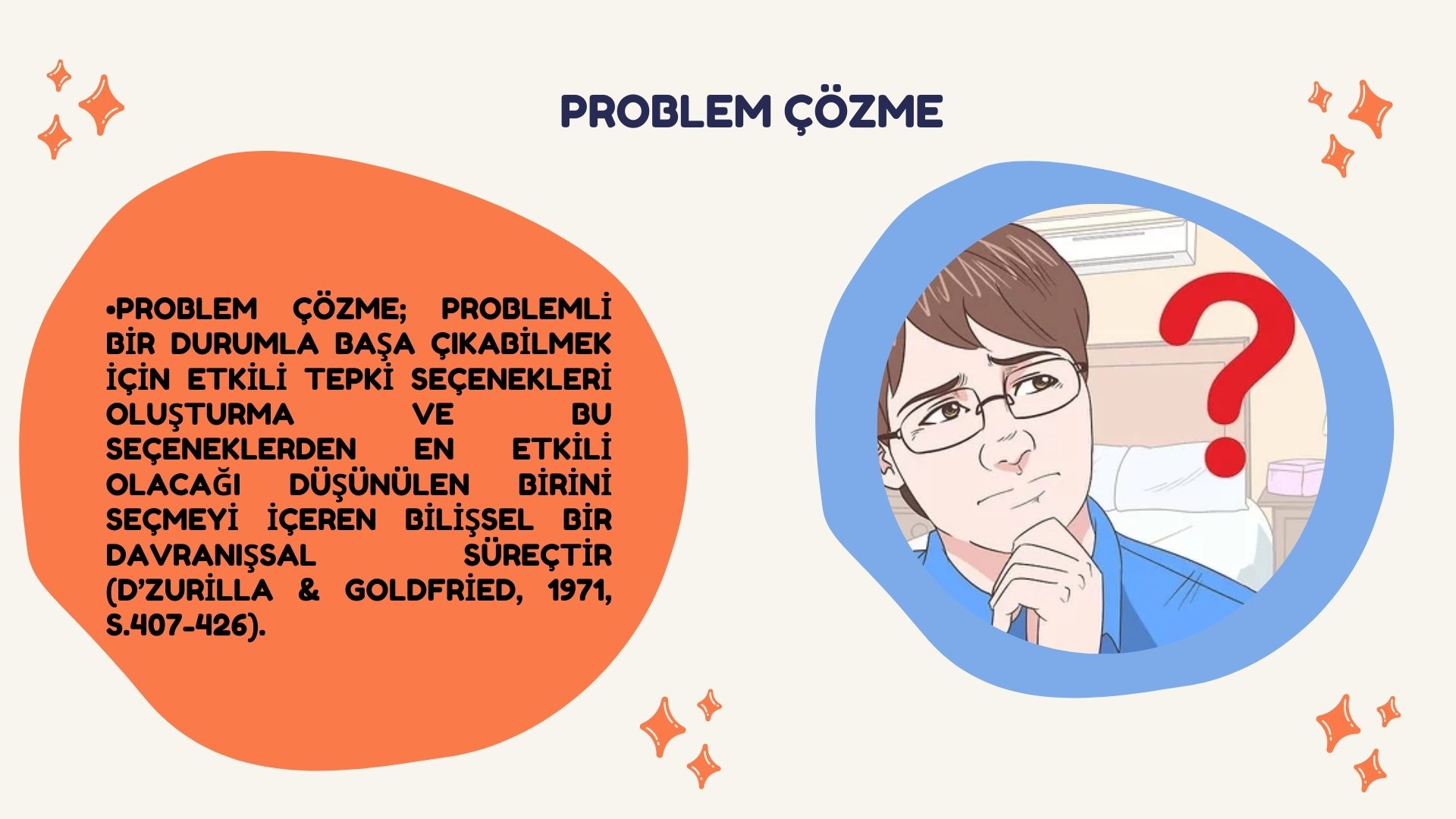 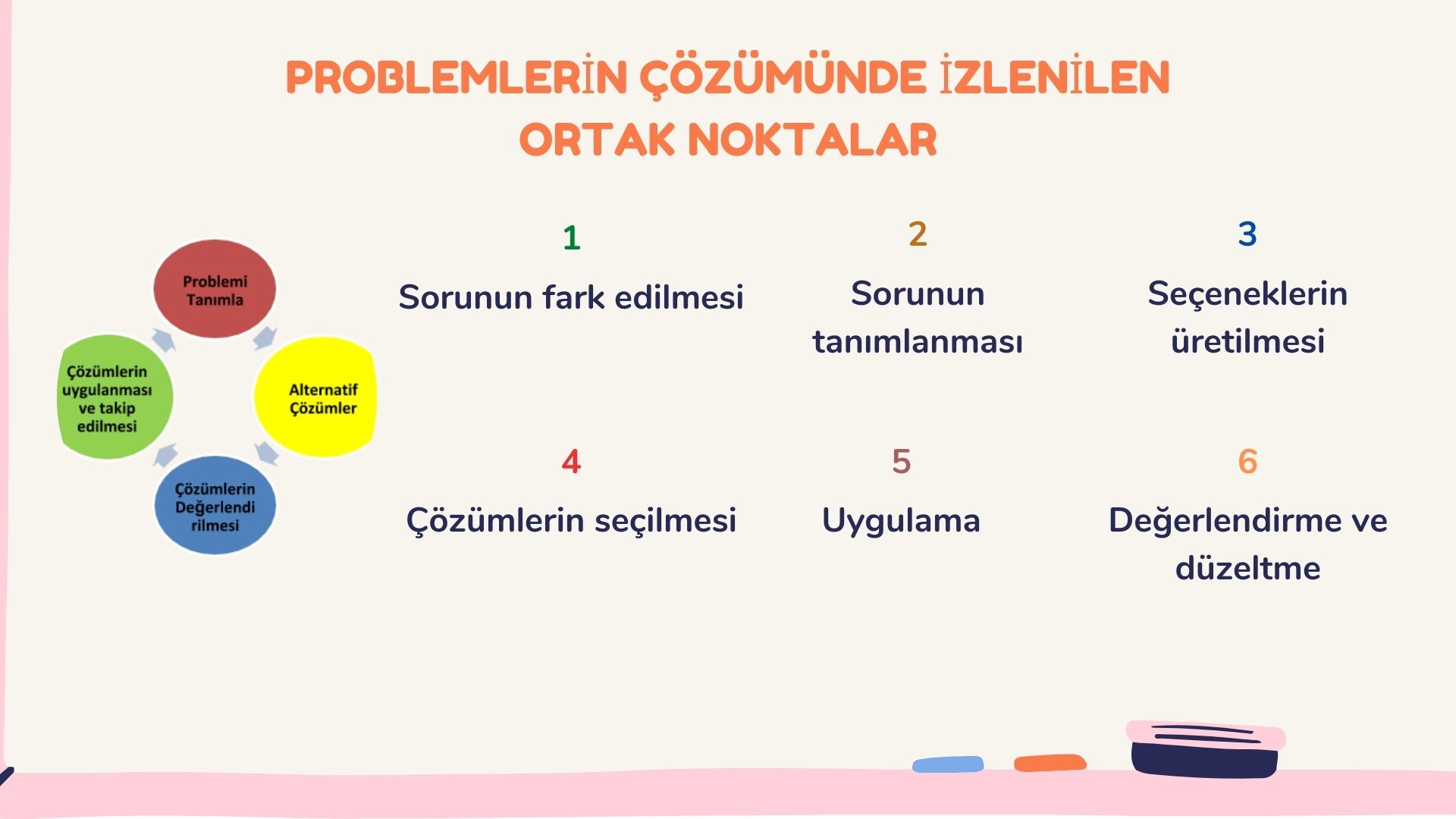 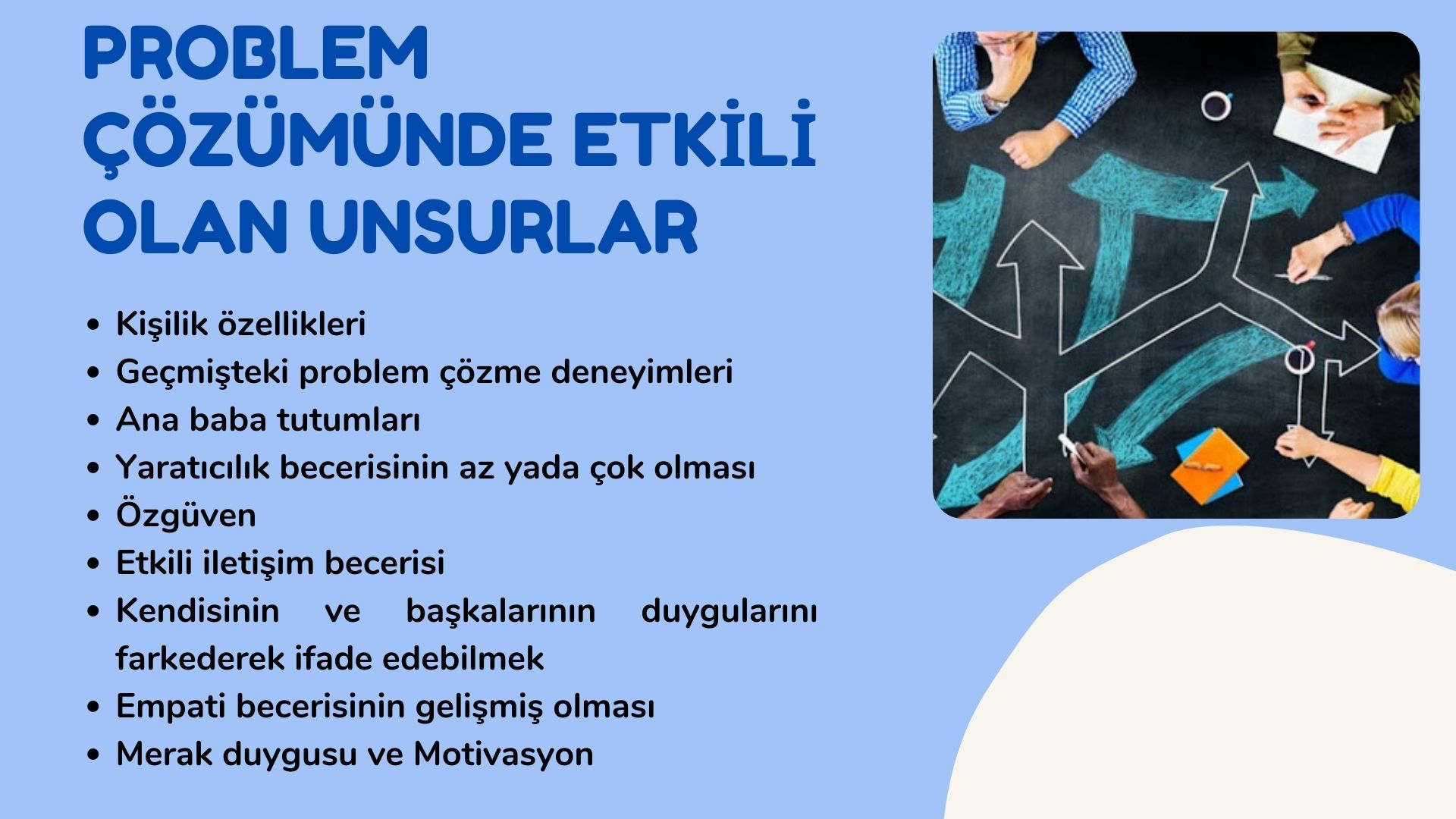 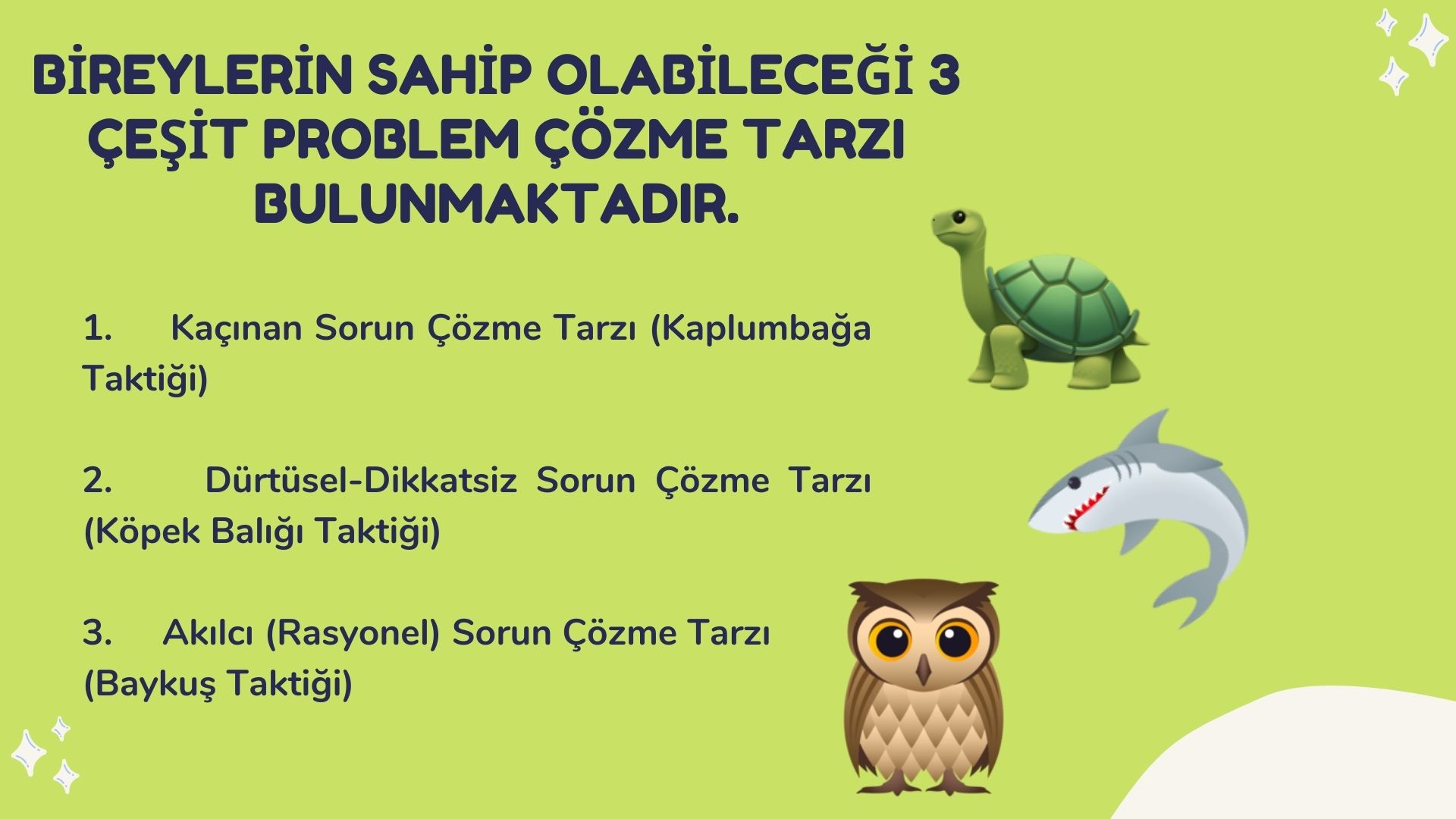 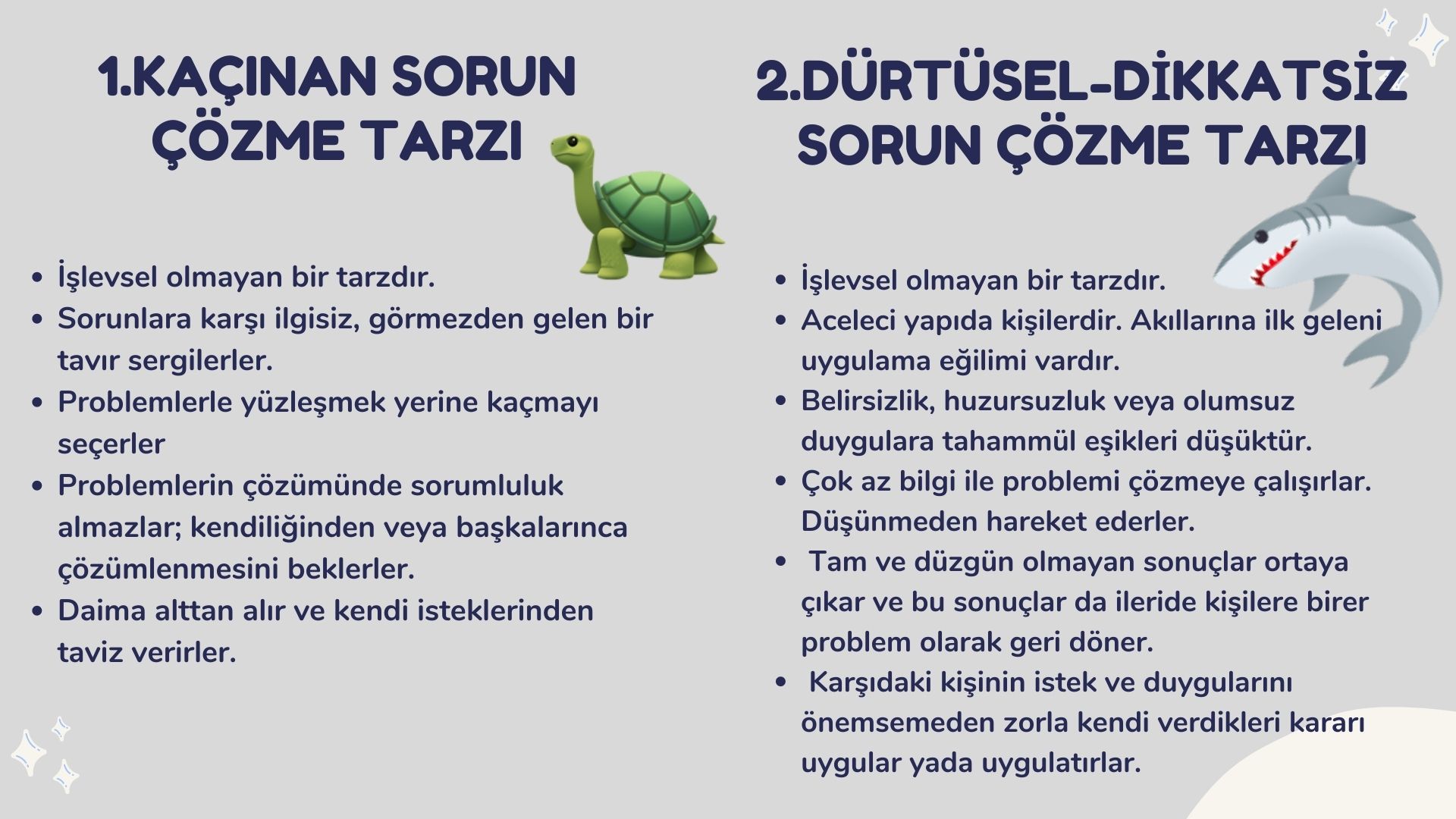 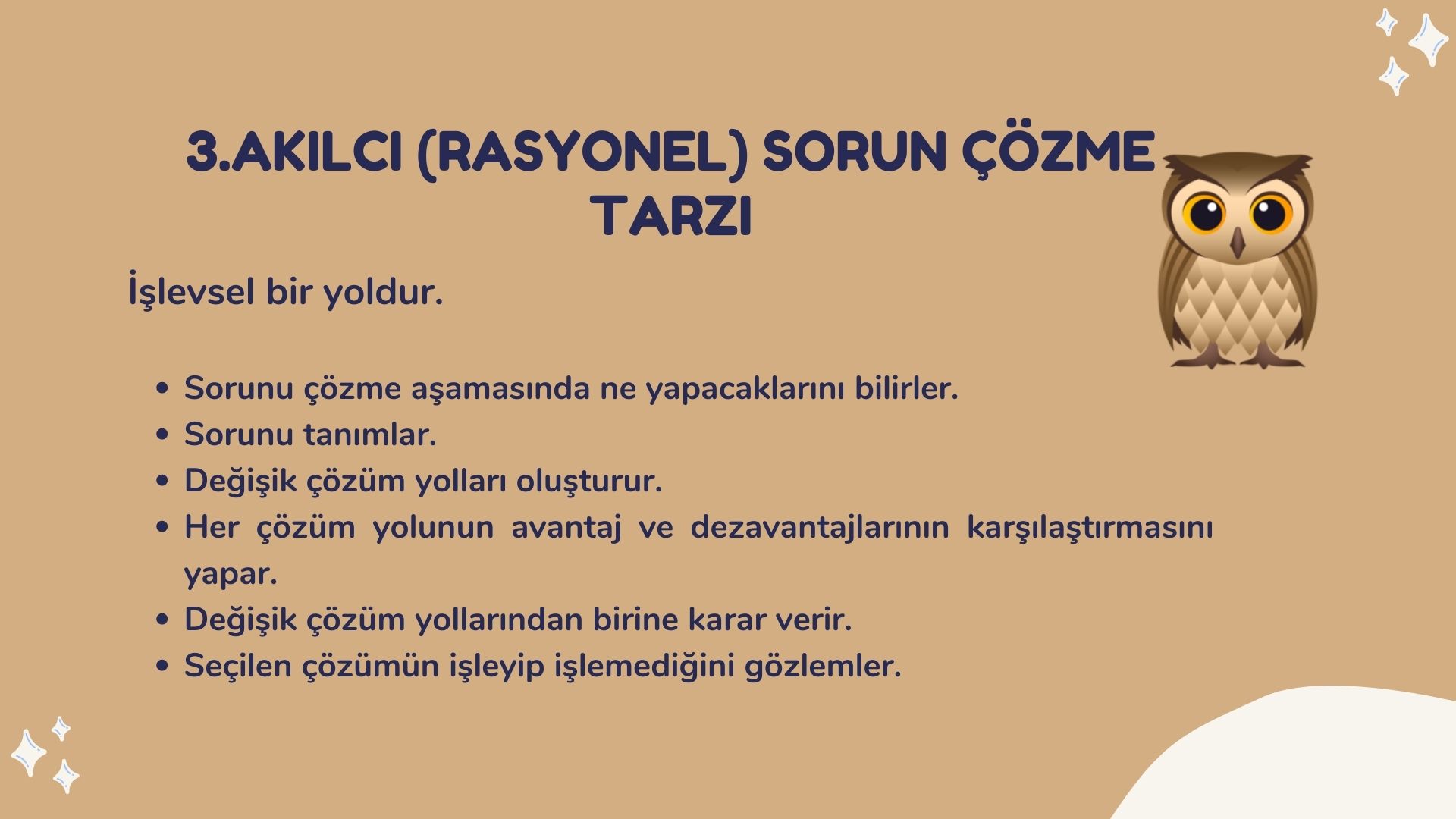 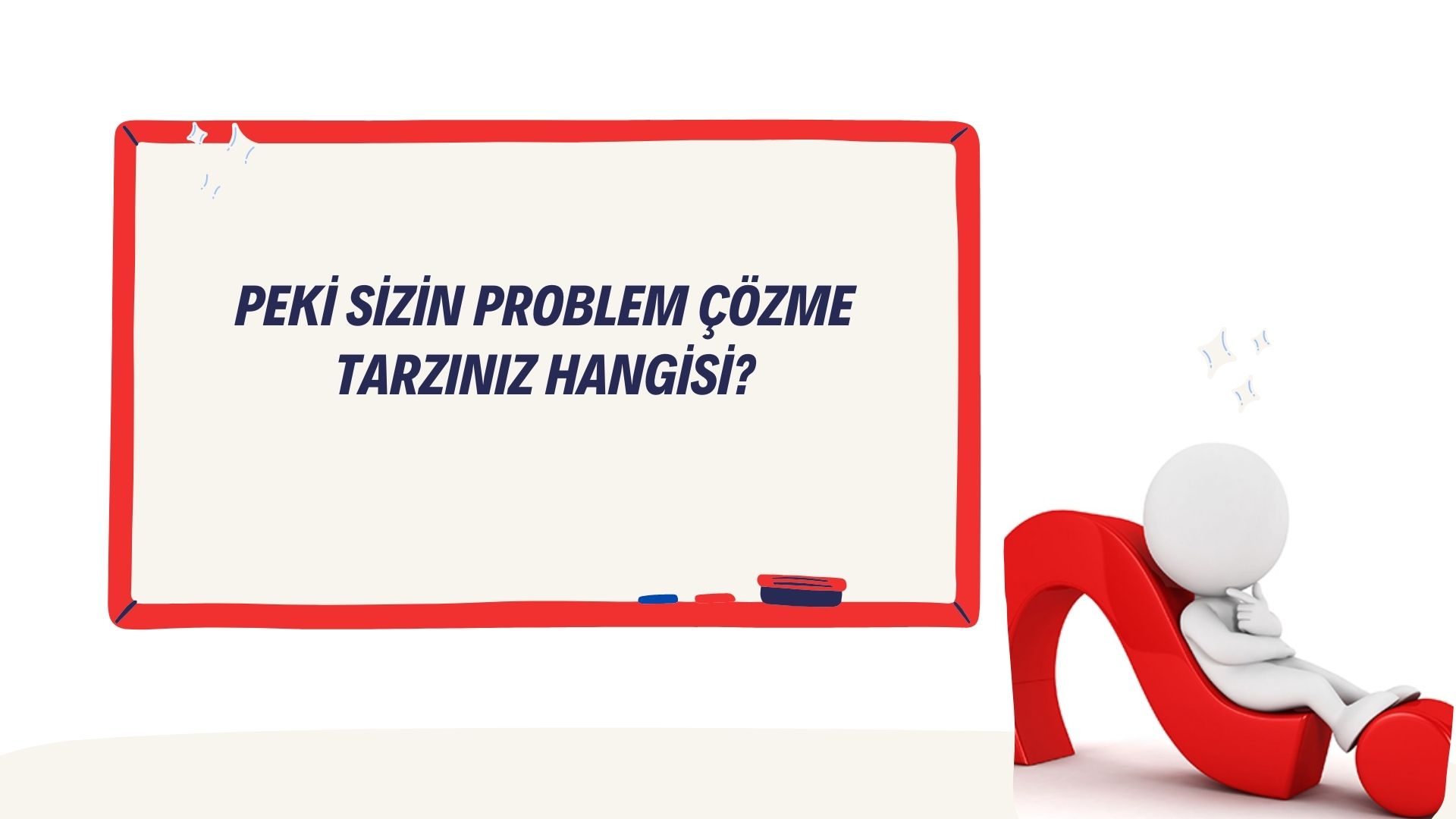 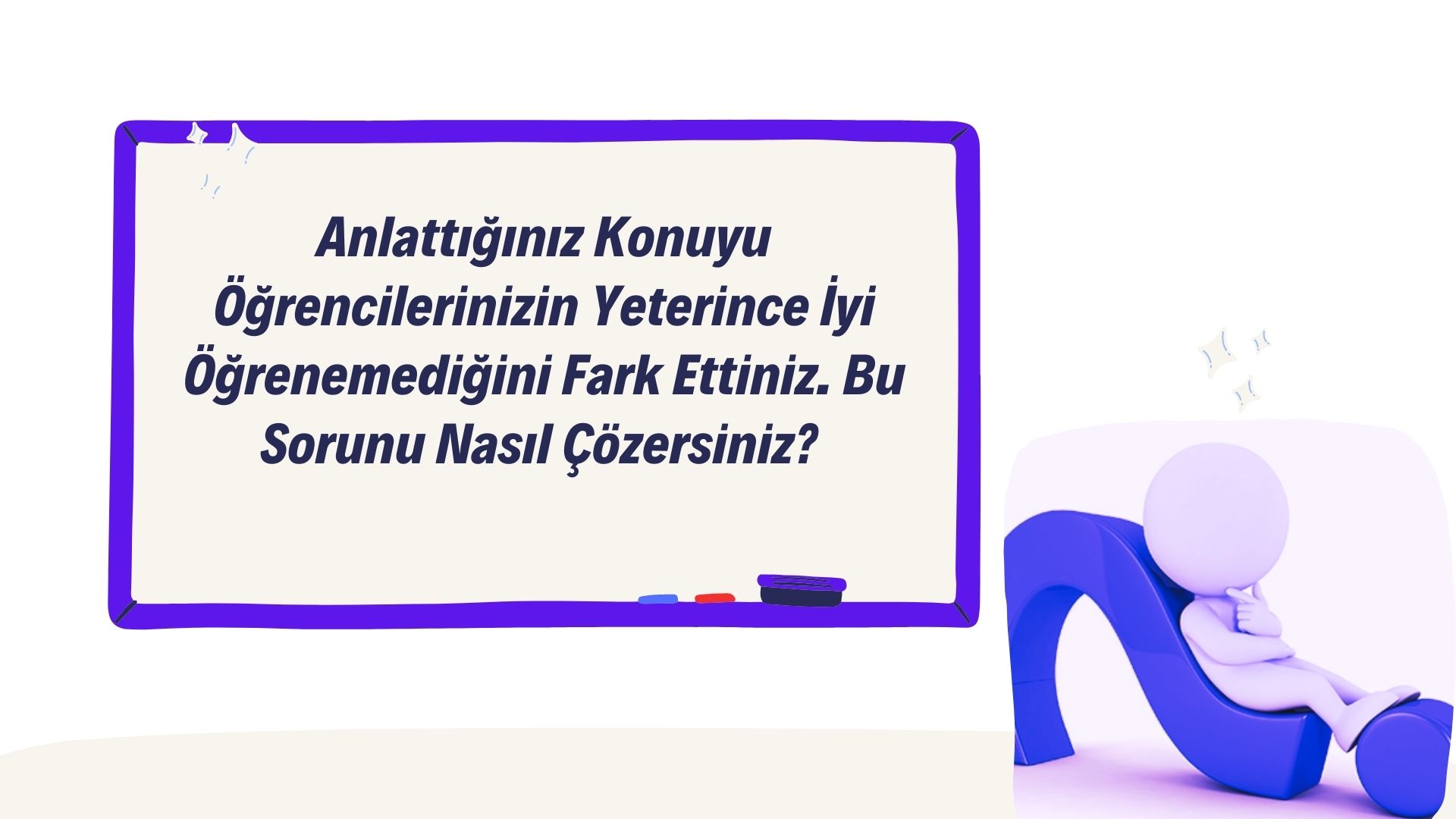 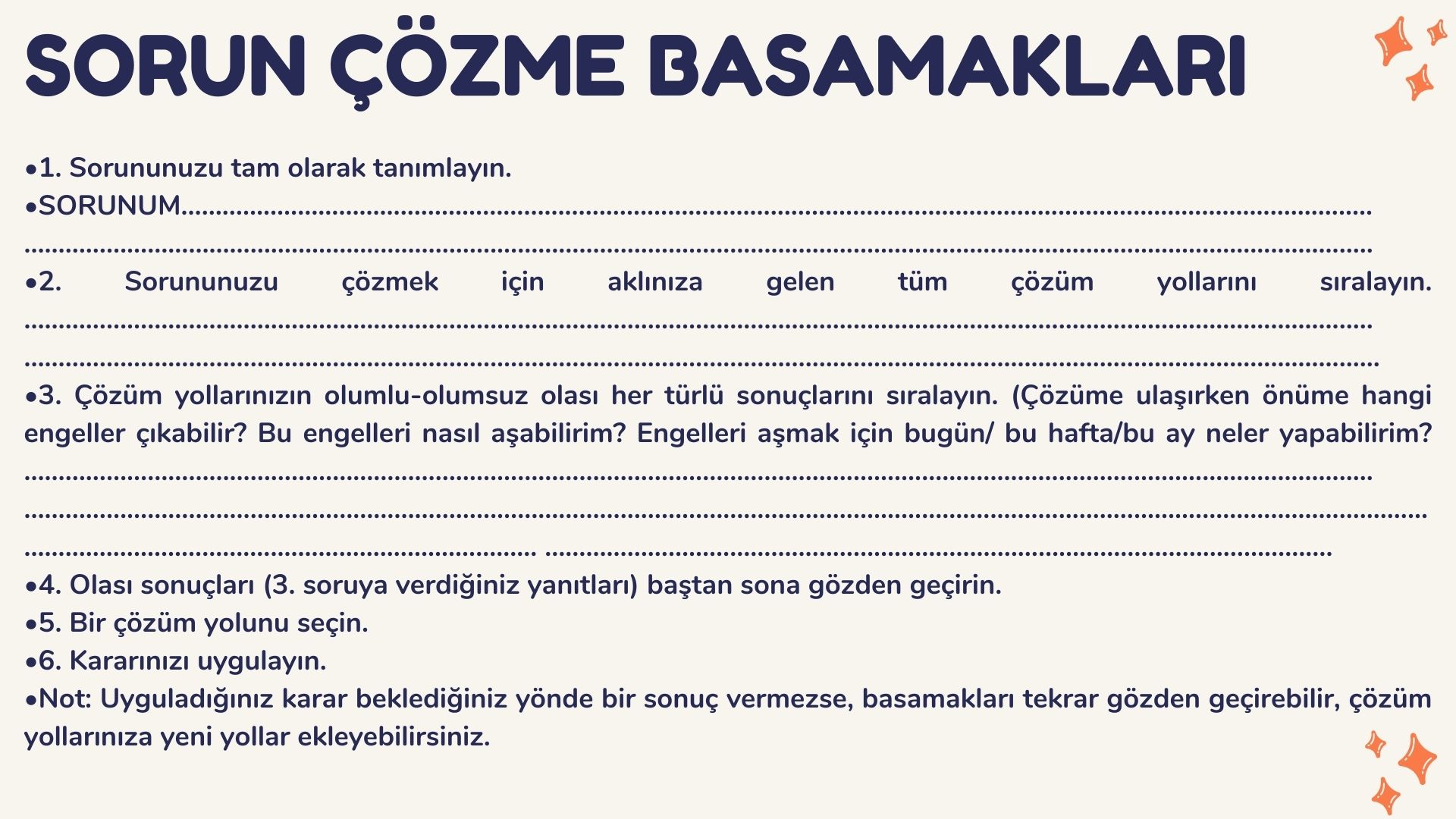 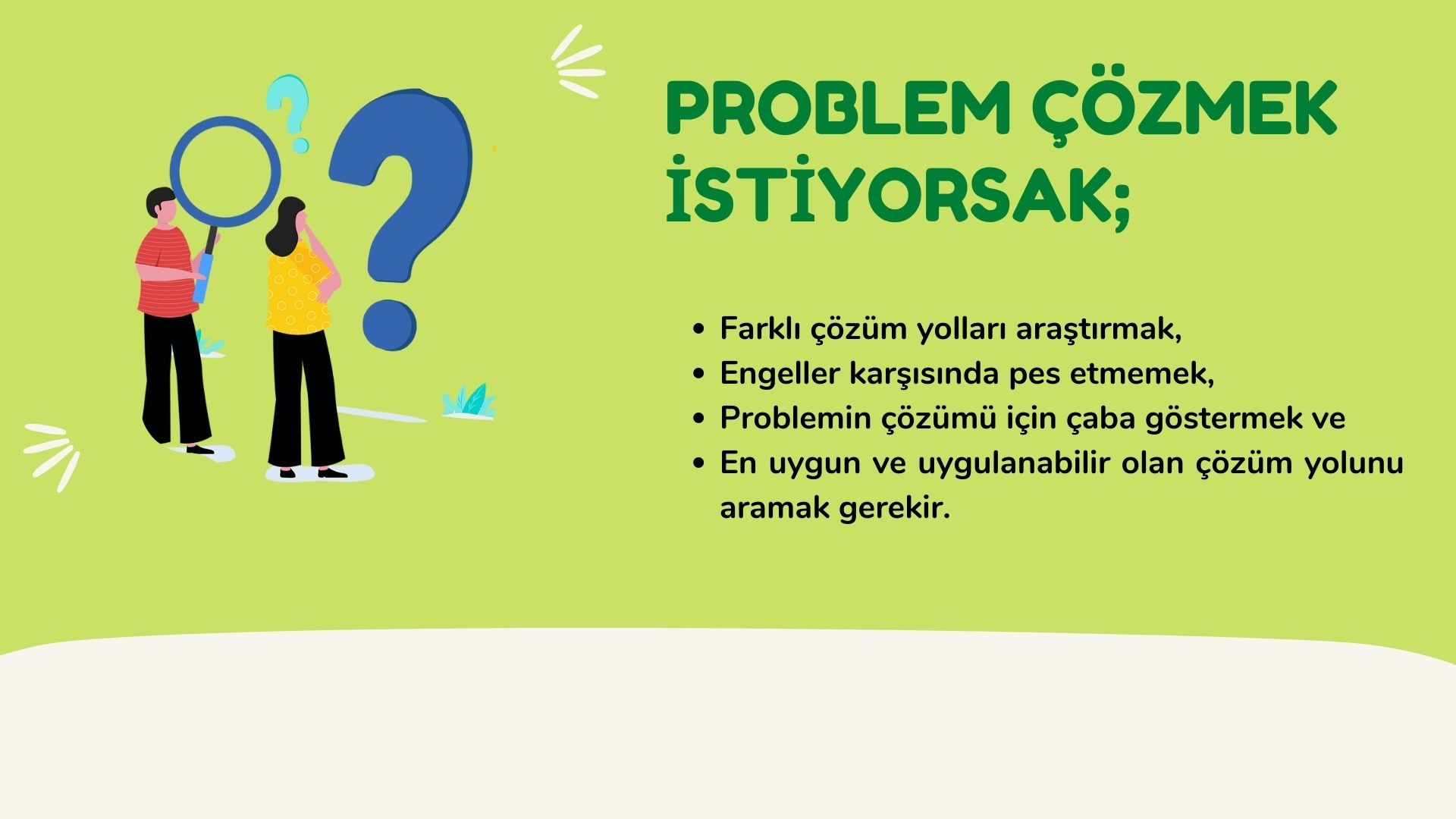 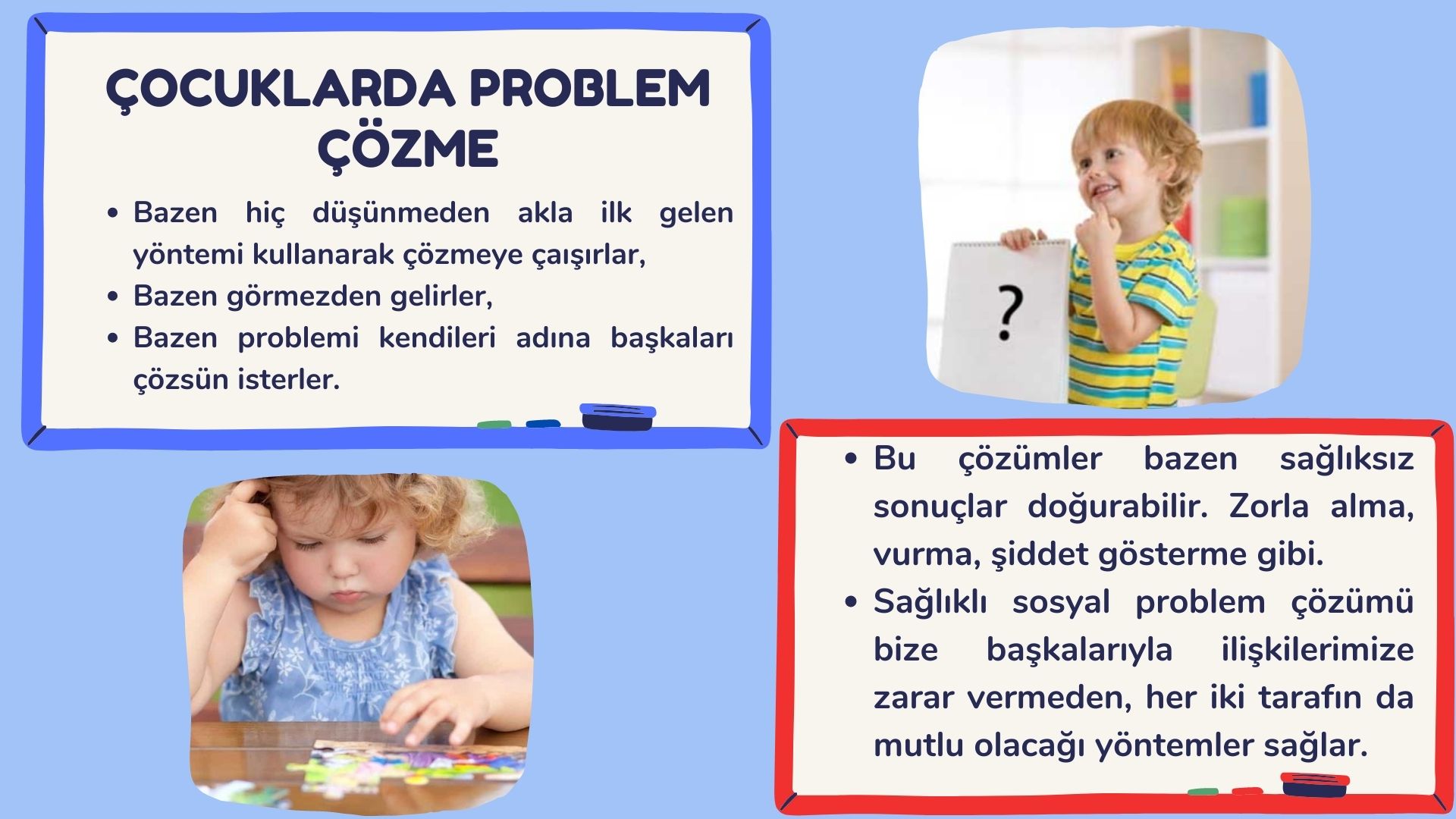 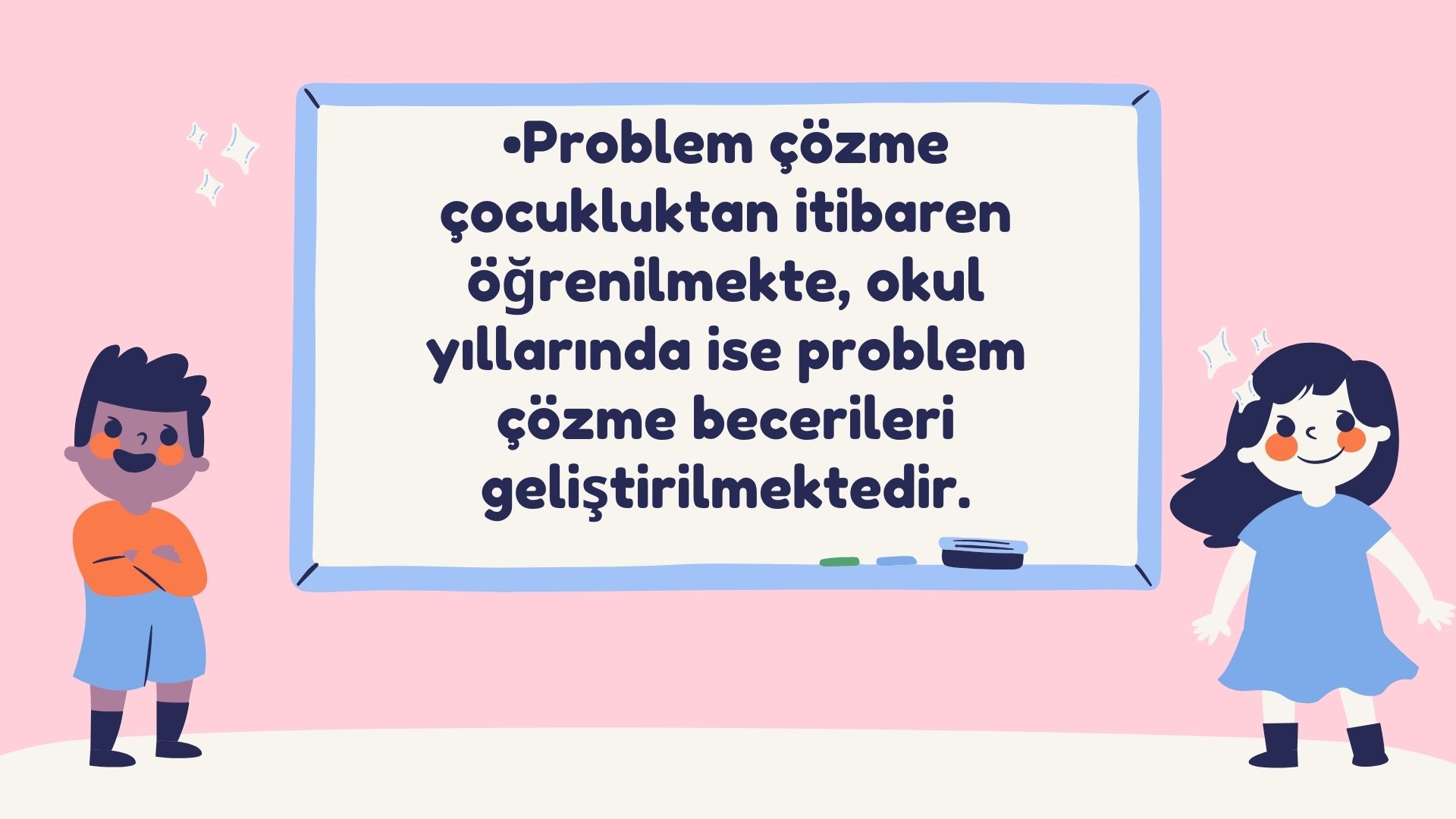 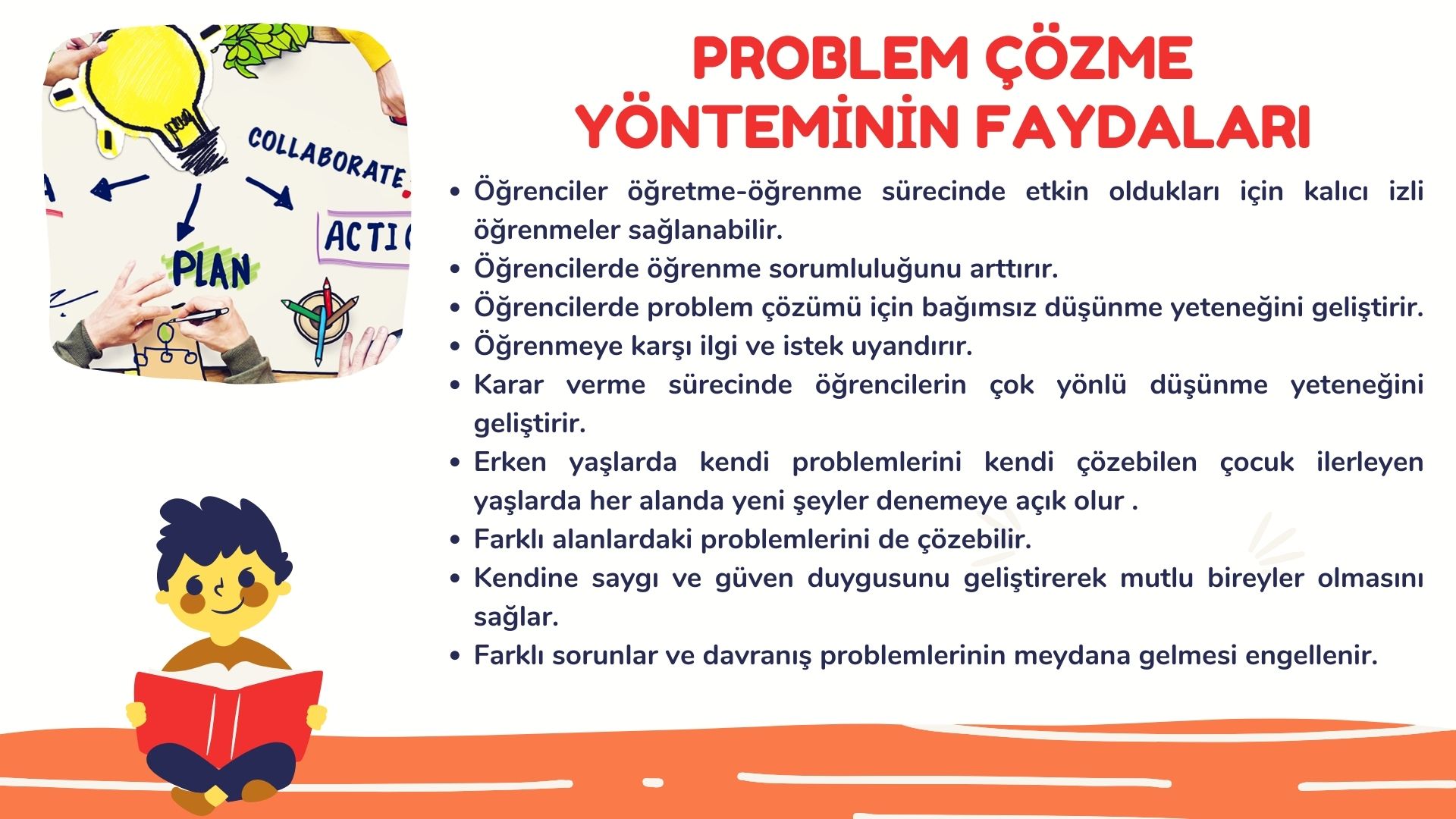 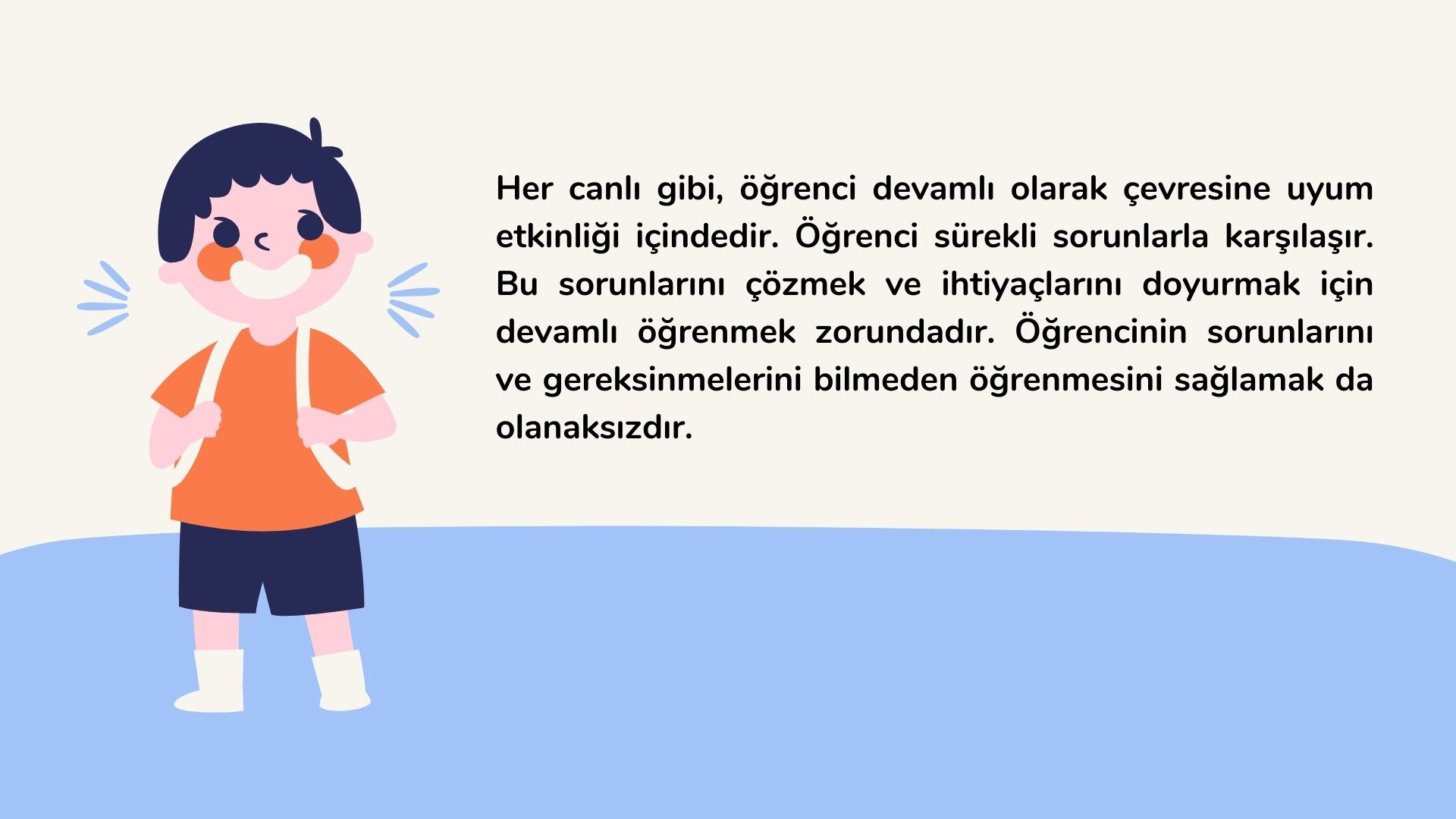 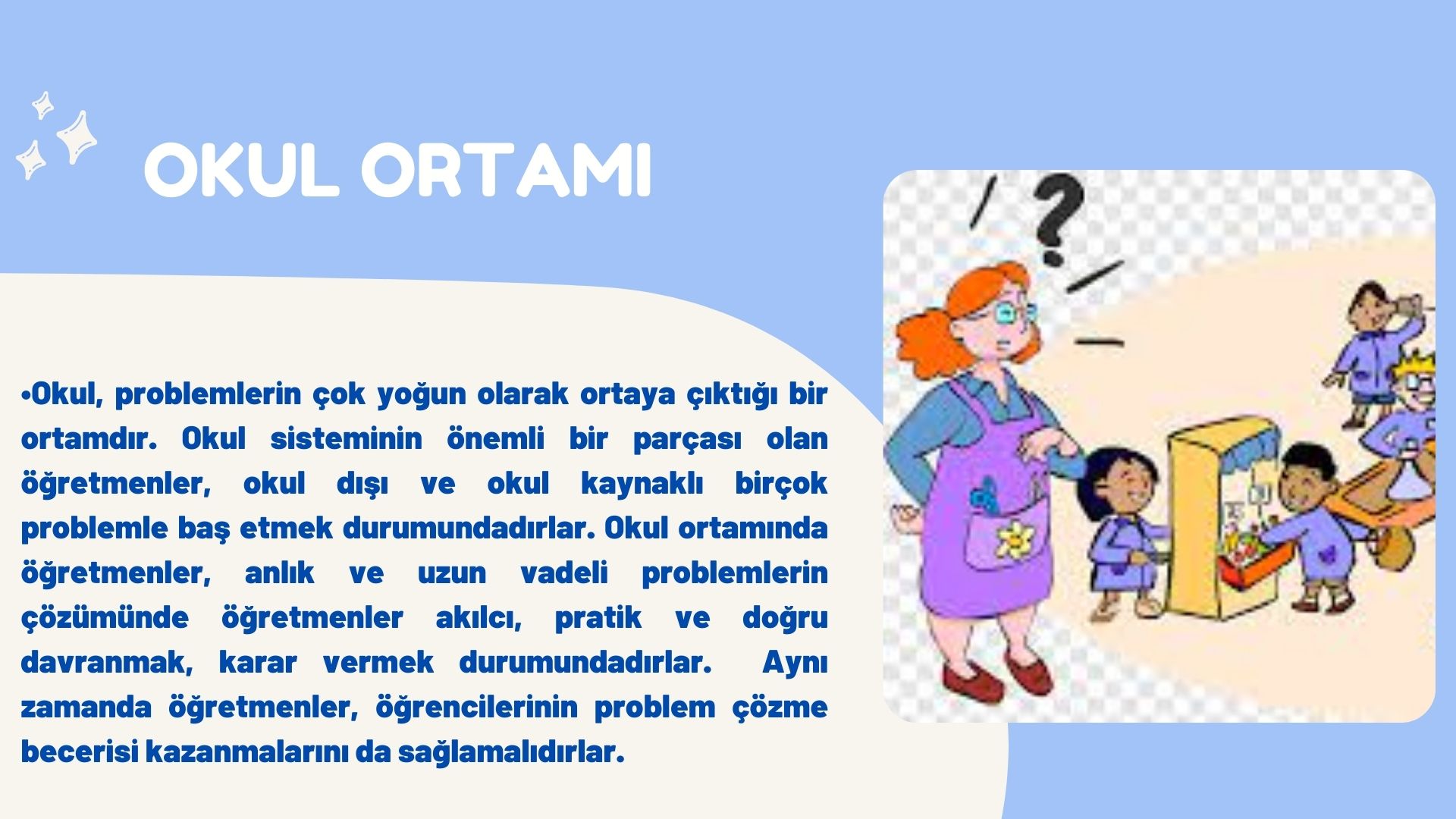 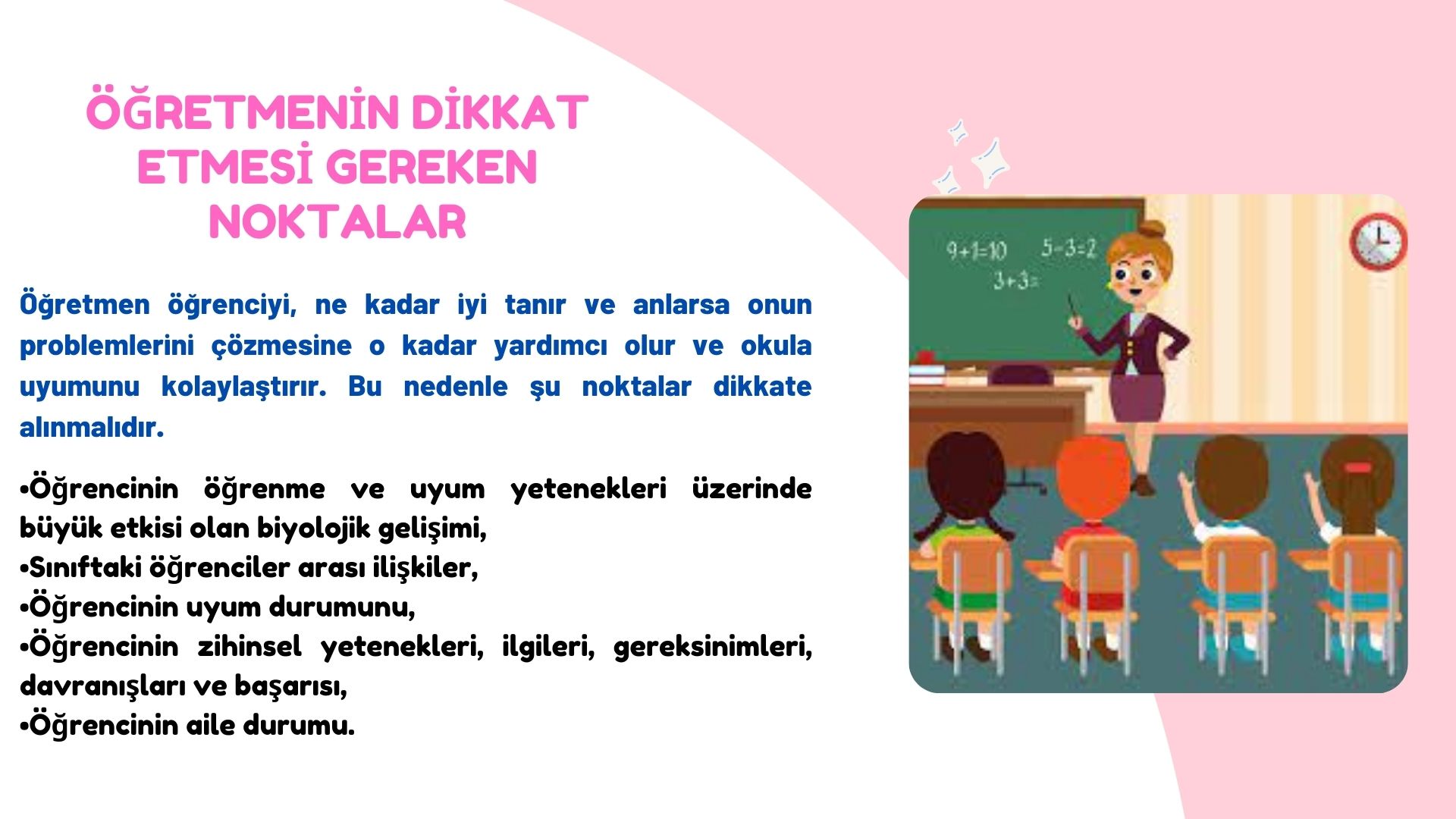 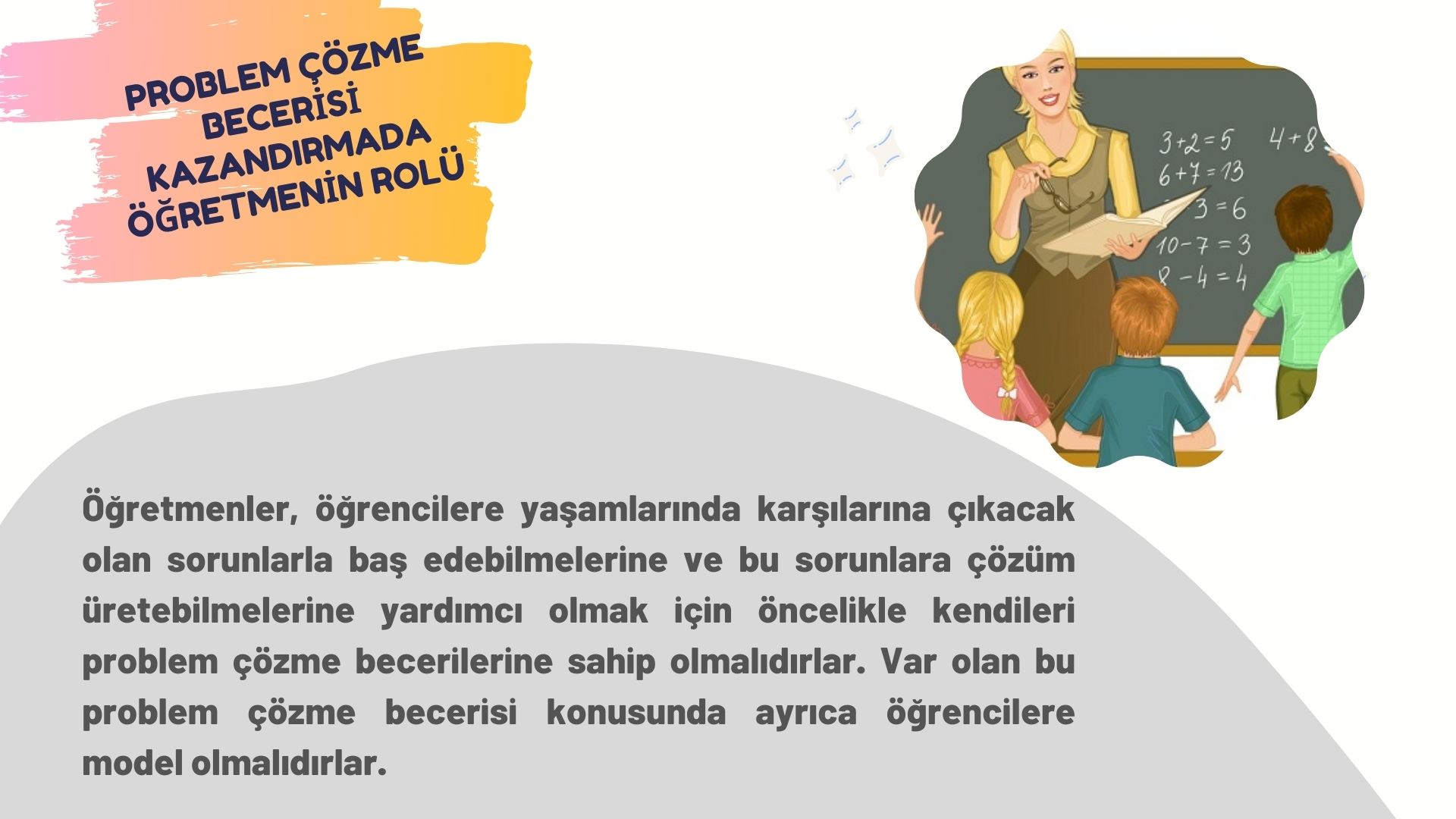 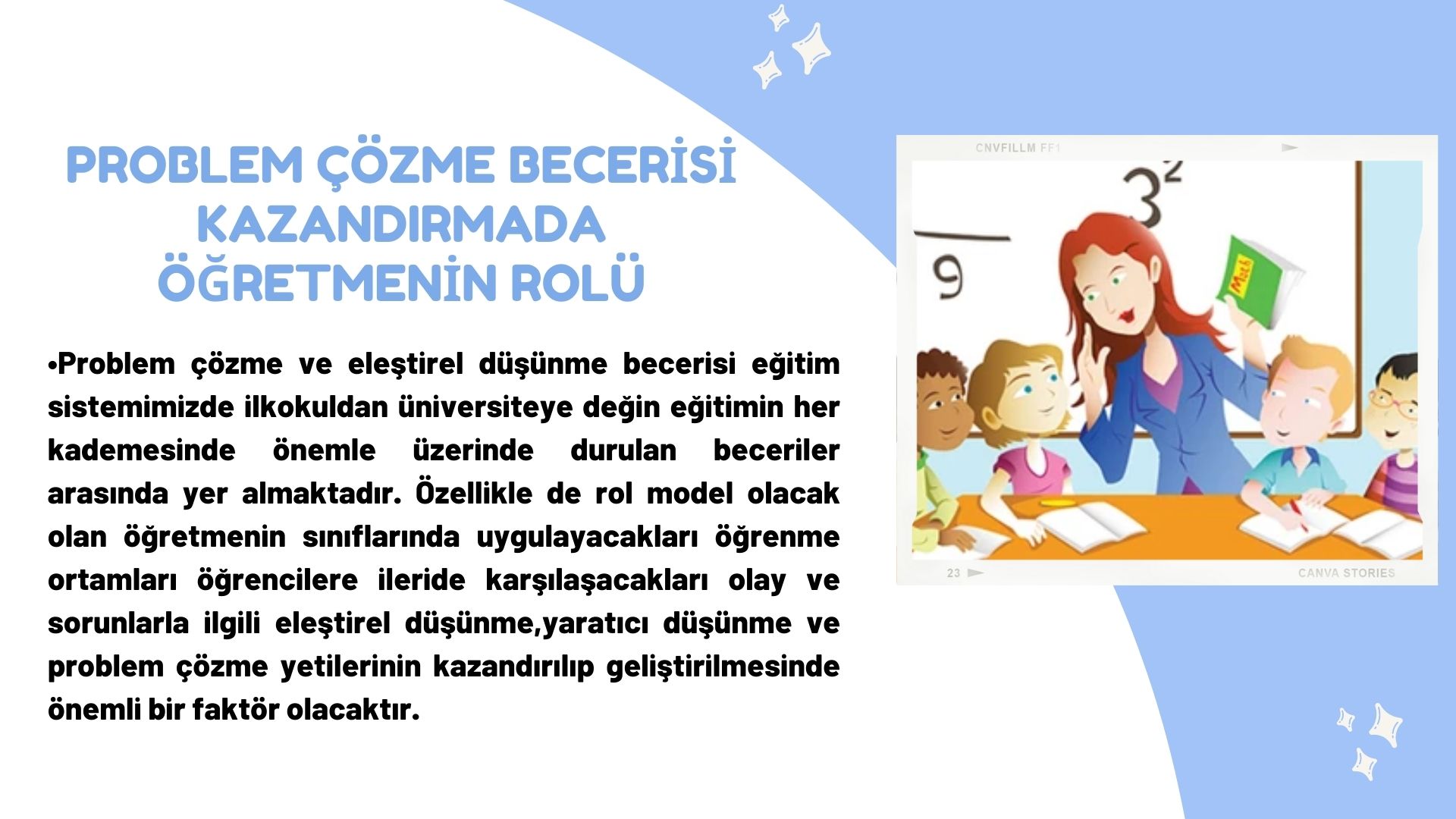 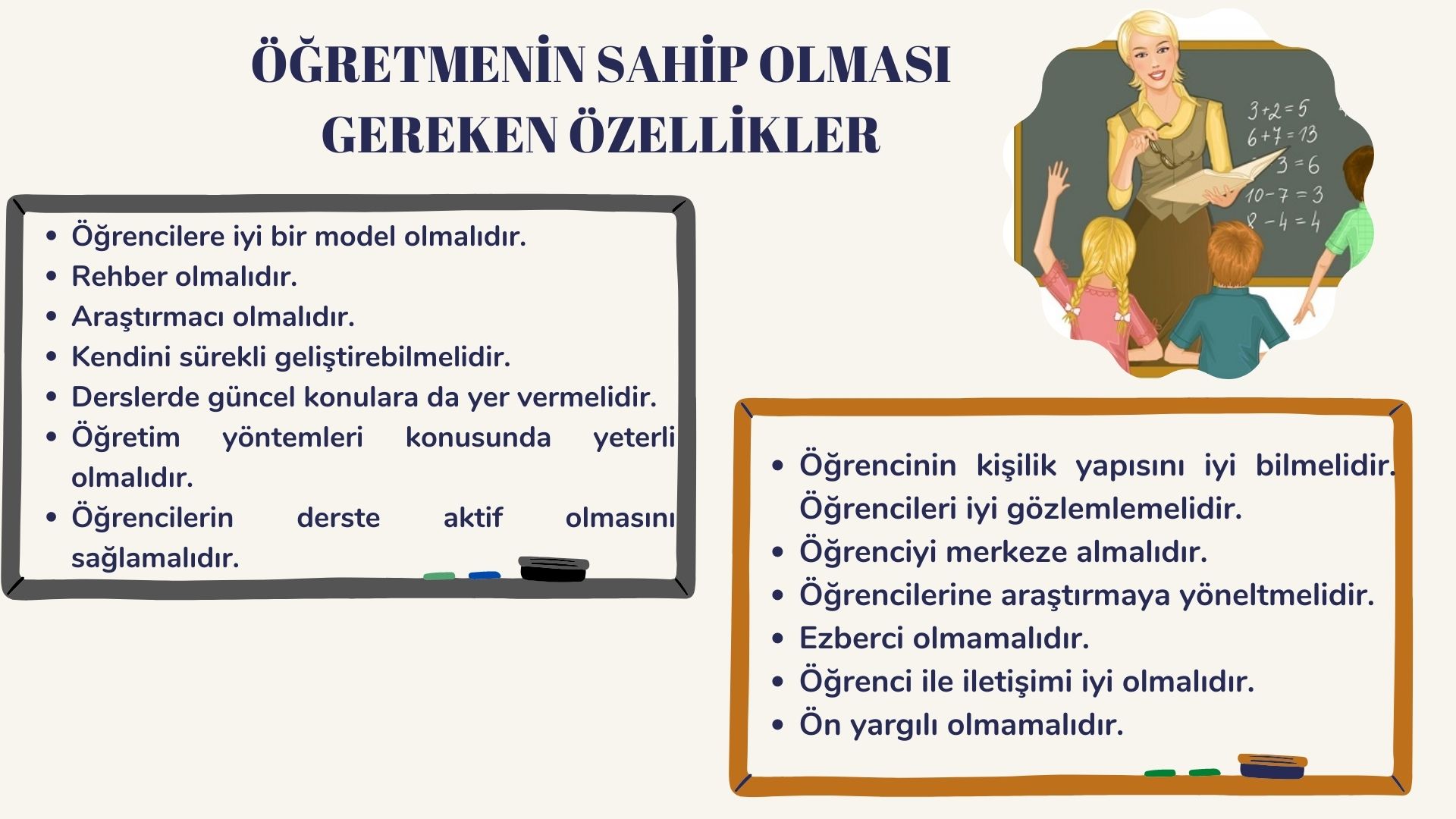 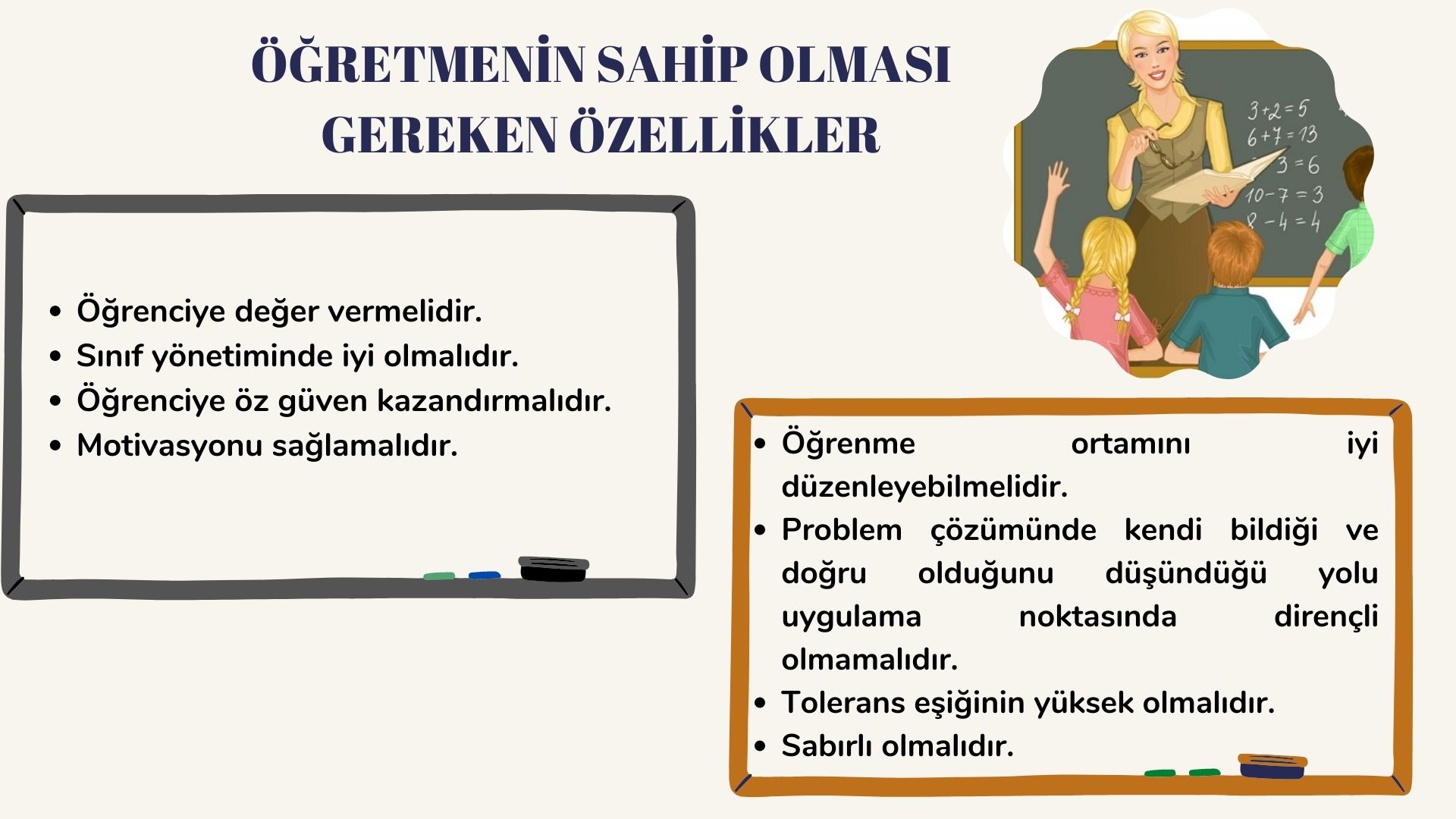 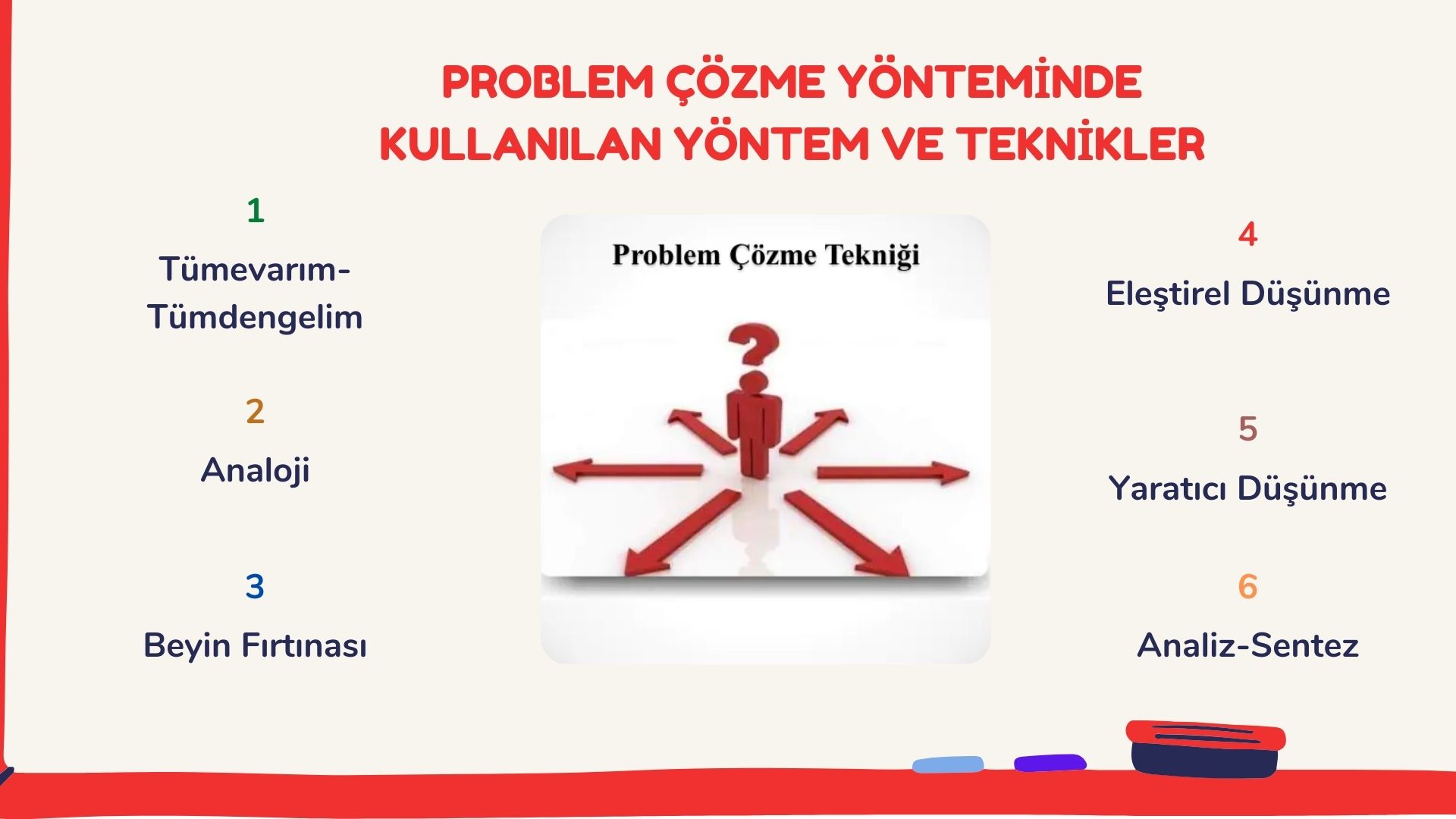 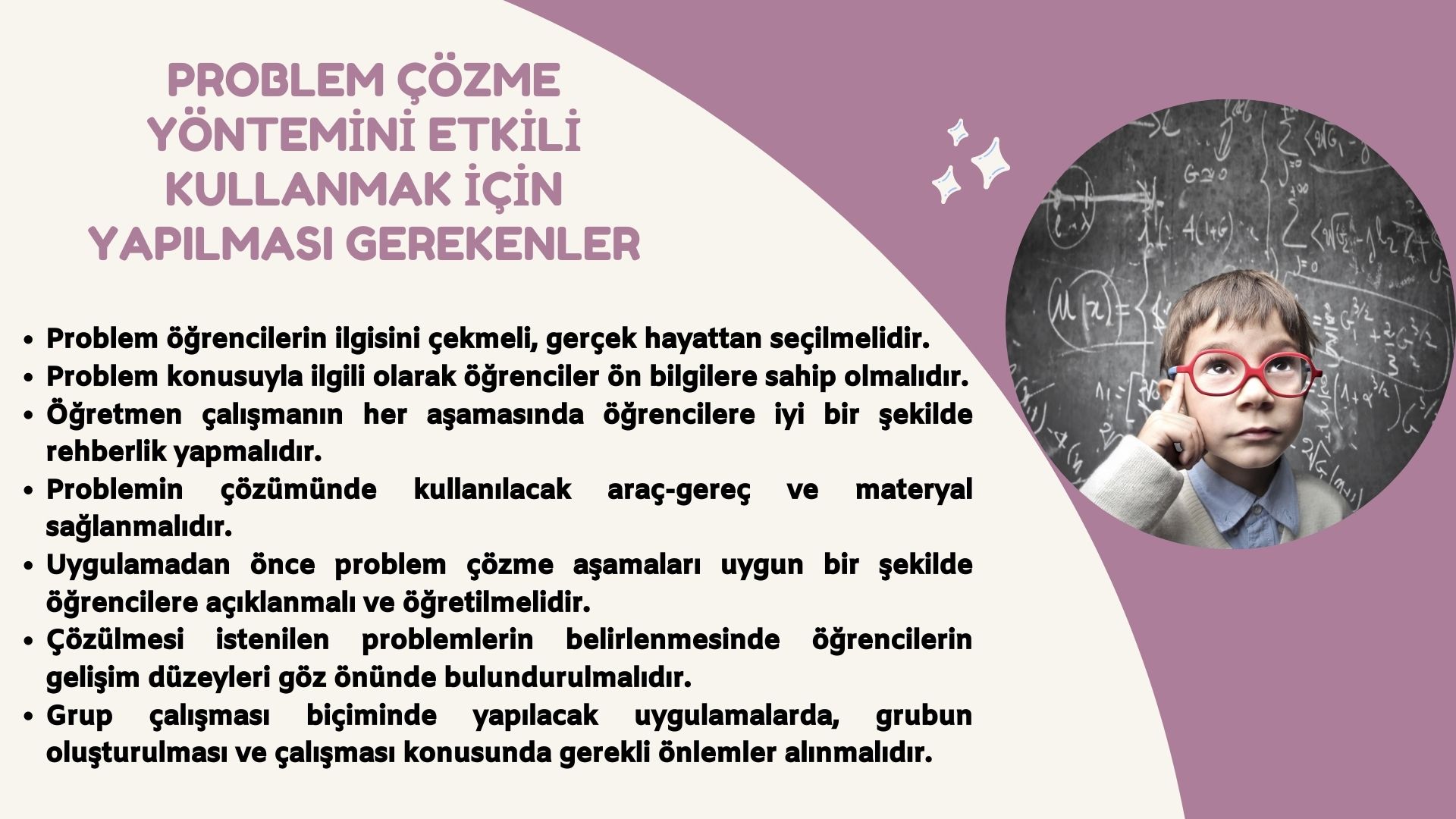 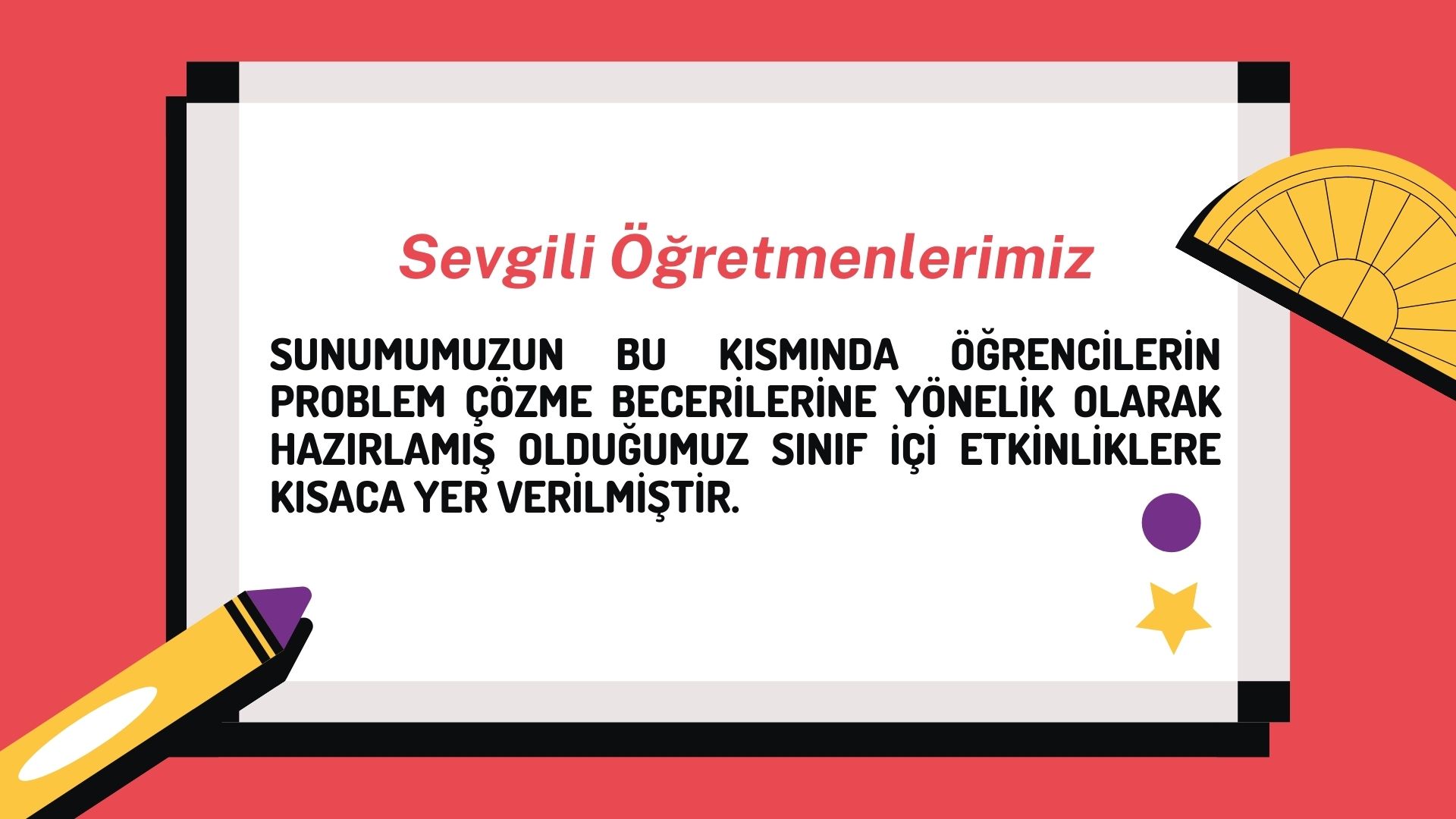 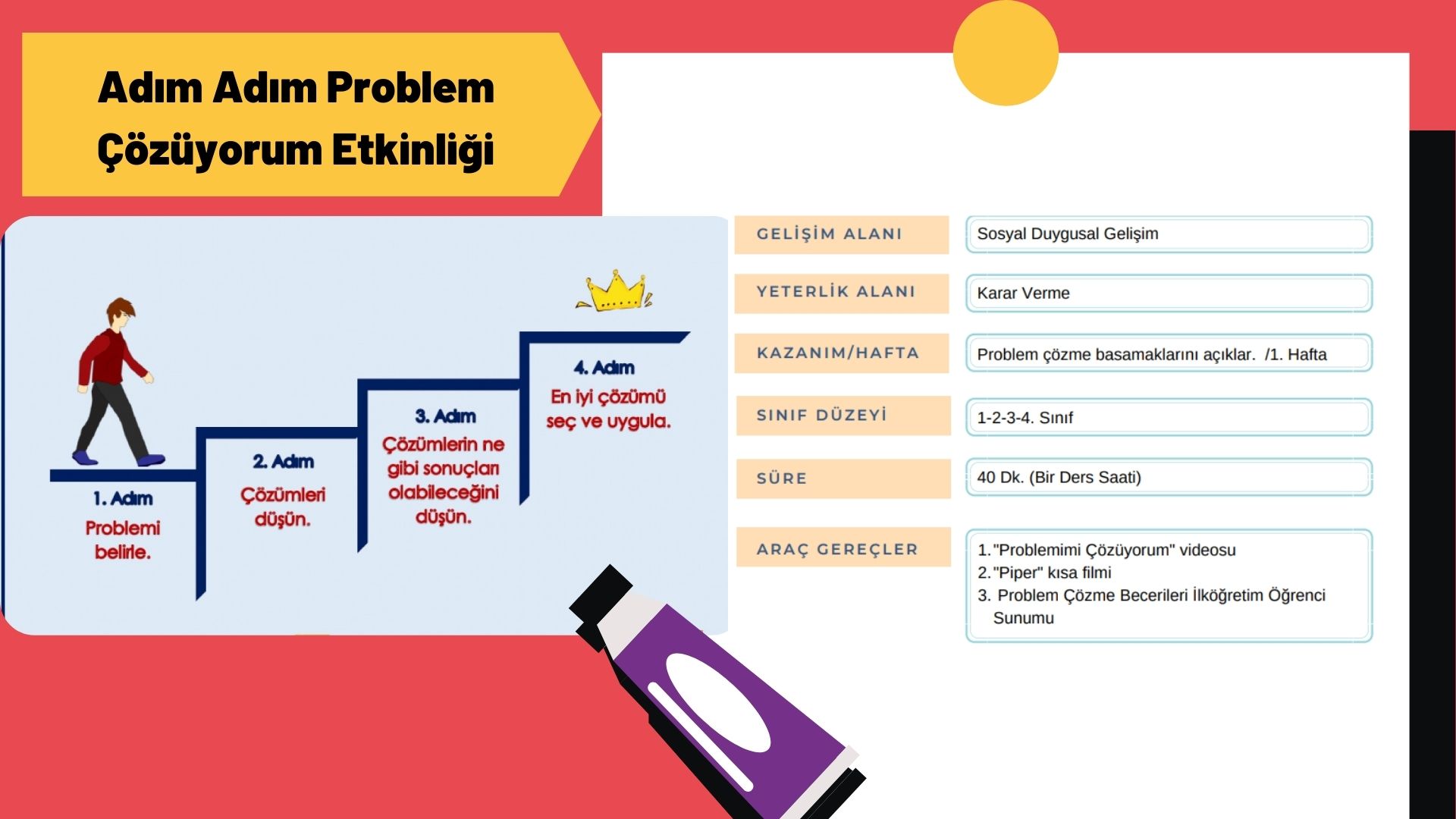 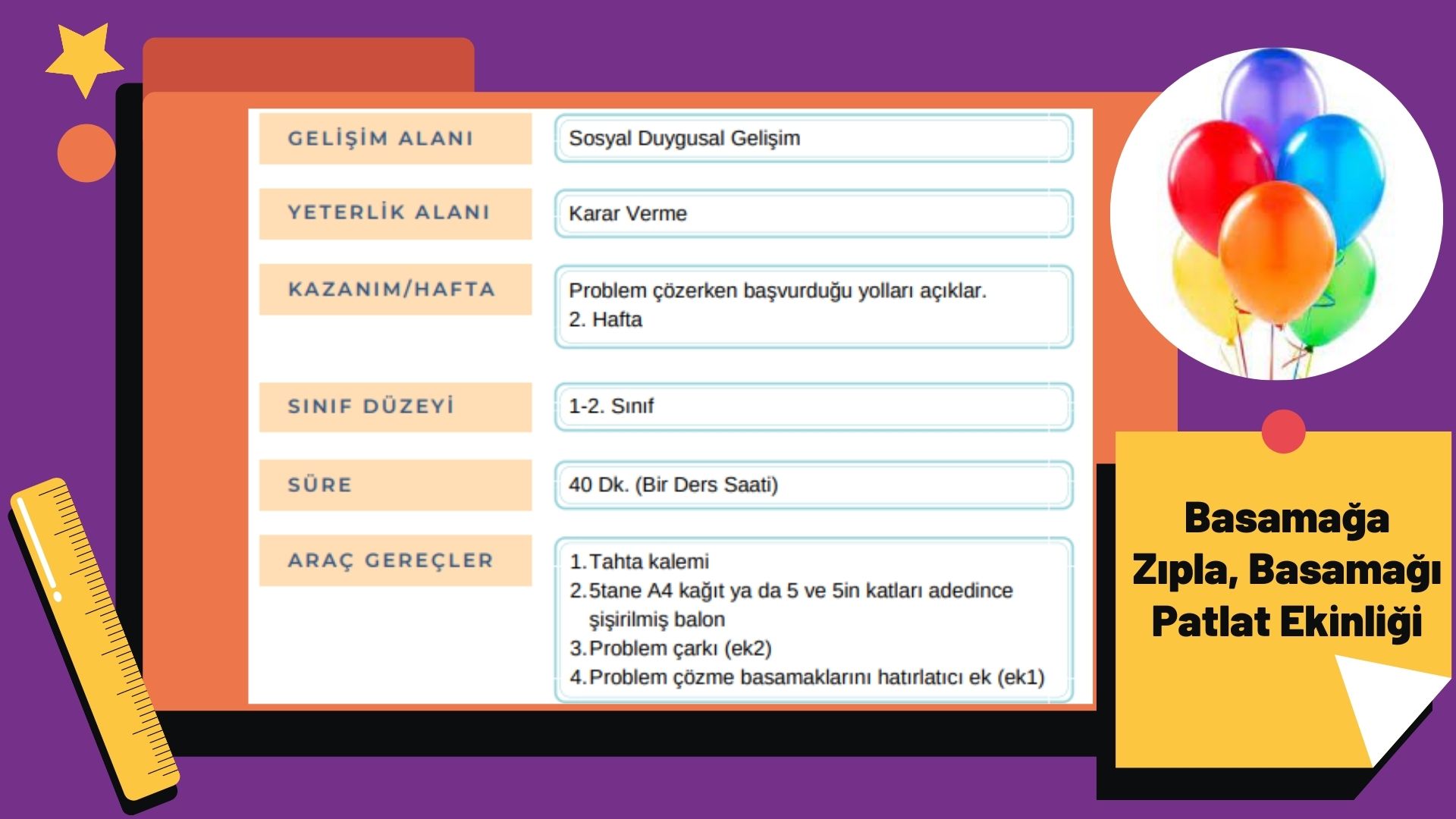 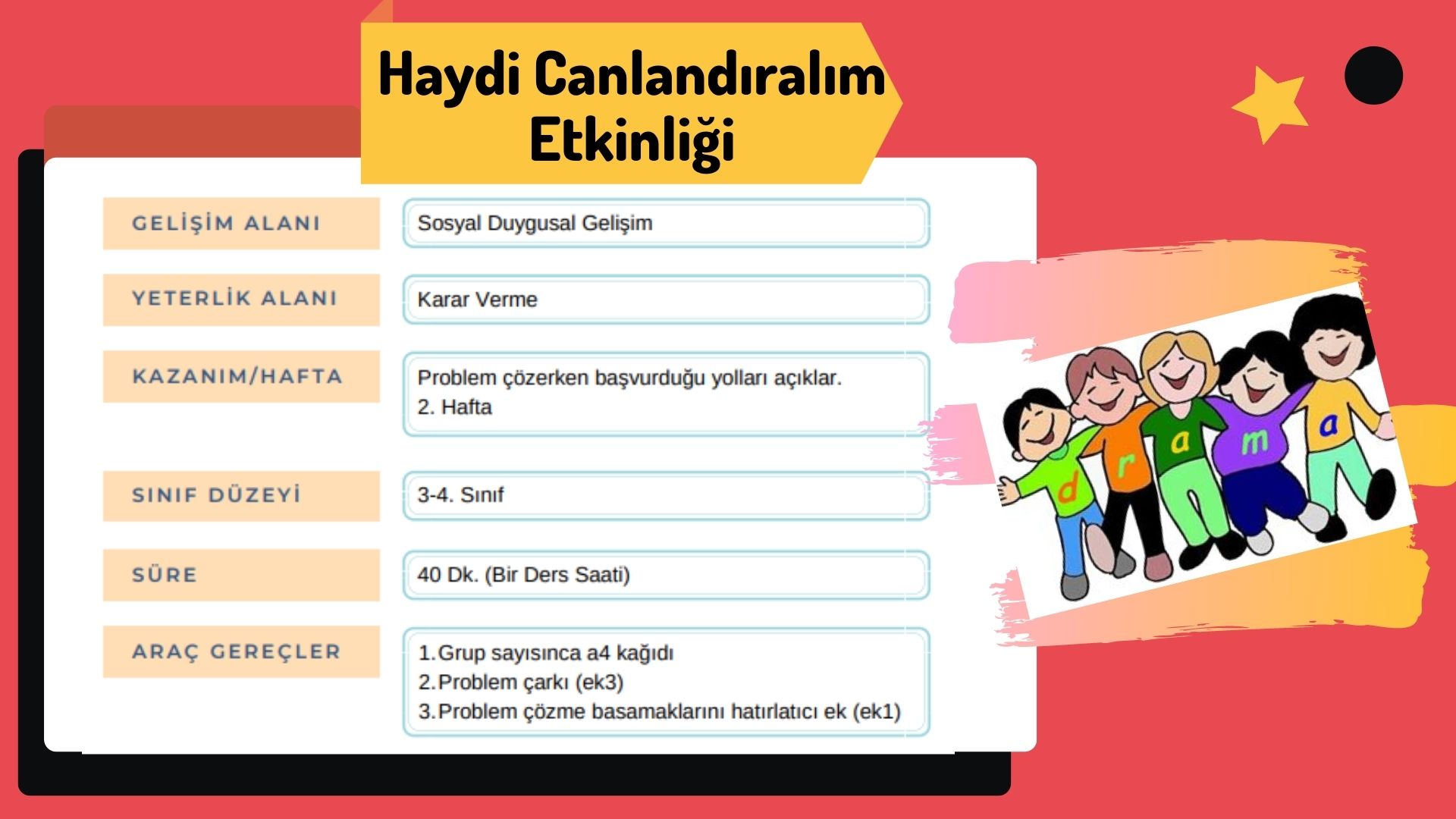 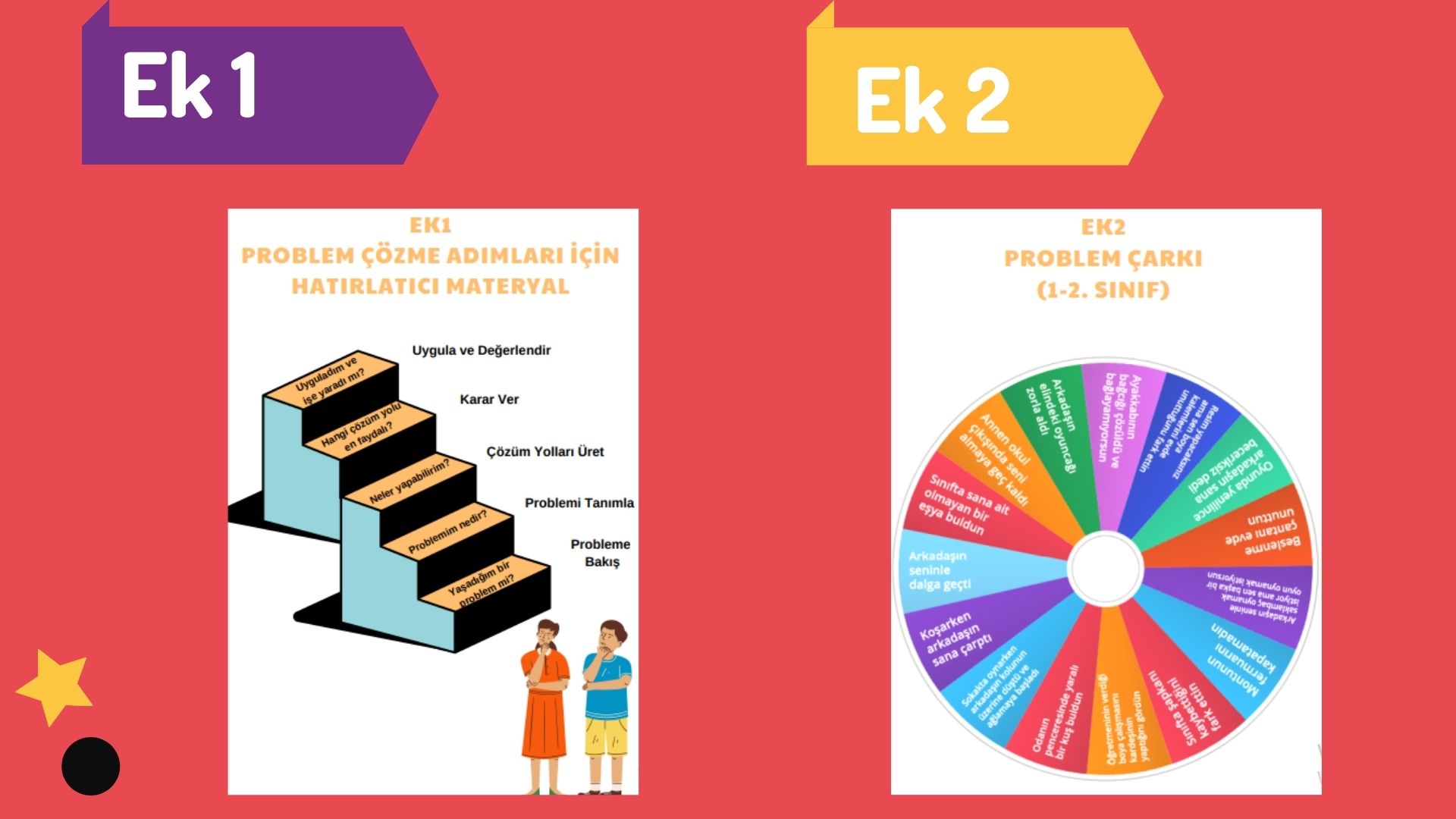 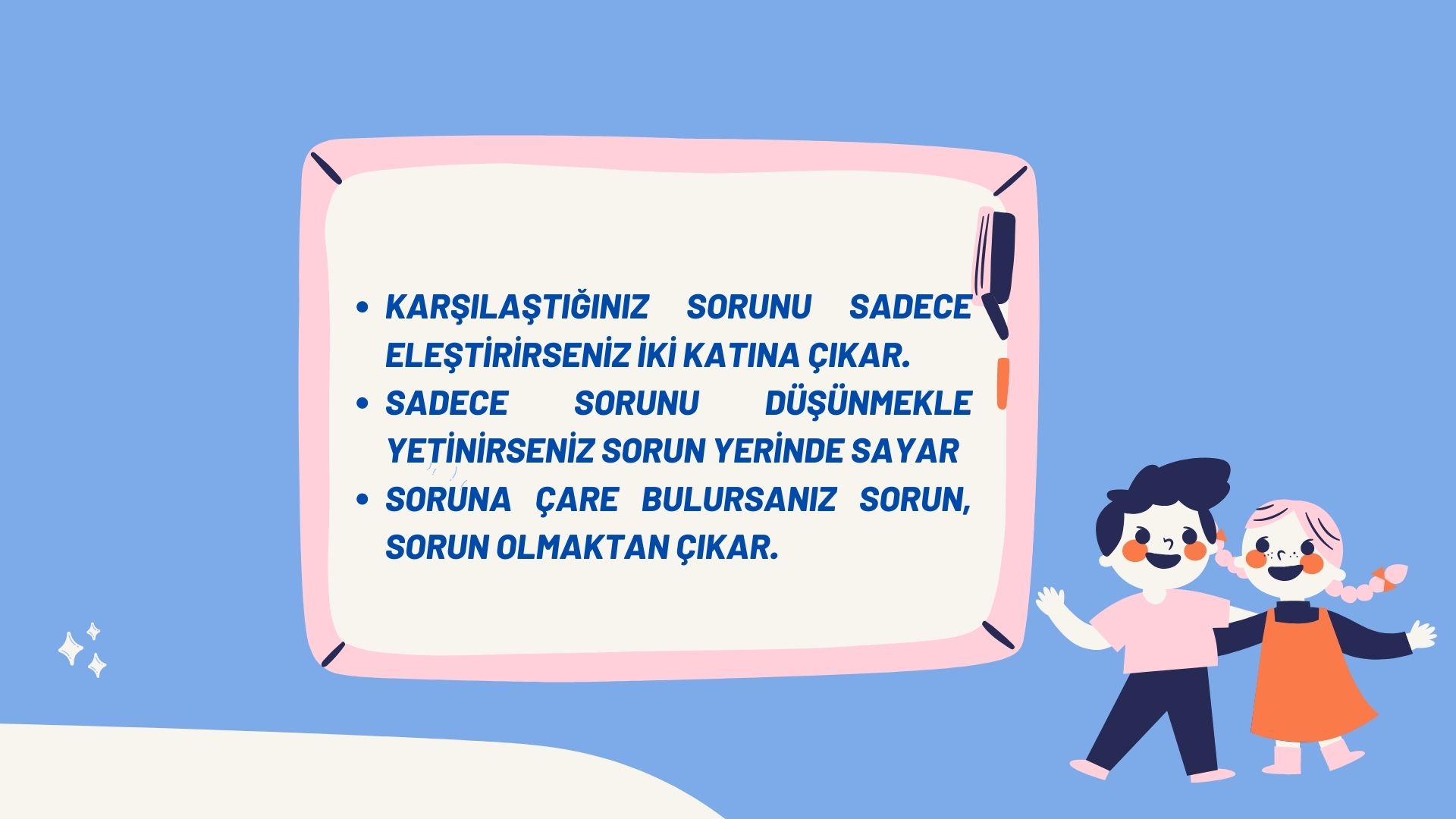